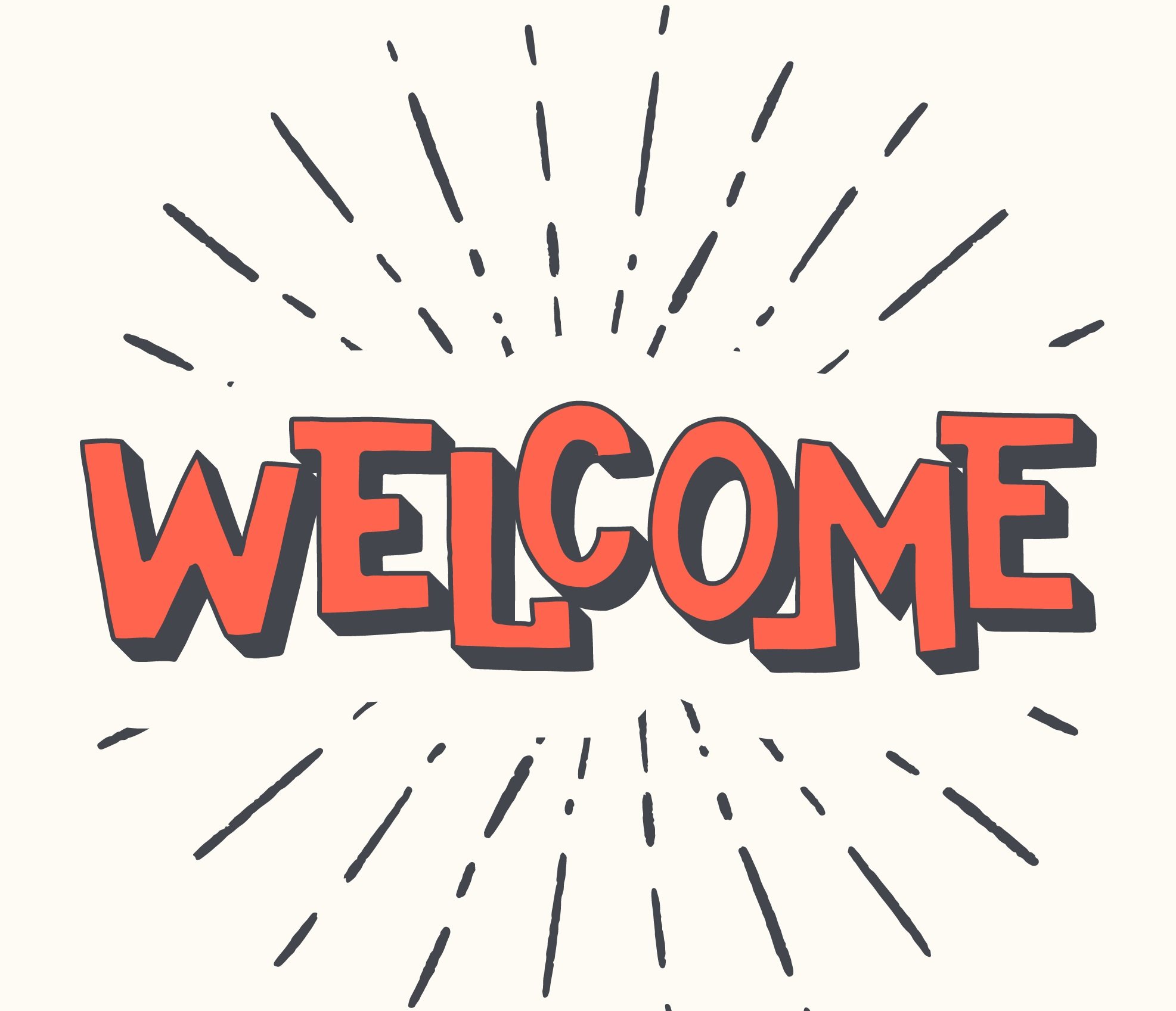 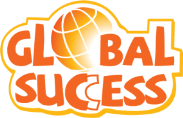 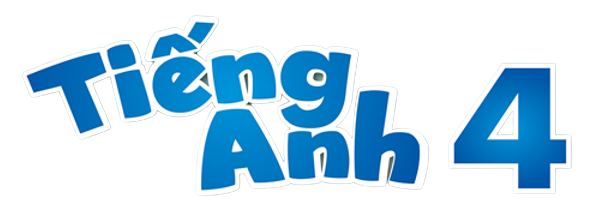 Tuesday, April 23rd 2024
Unit 18
At the shopping centre
Lesson 1 (1+2+3)
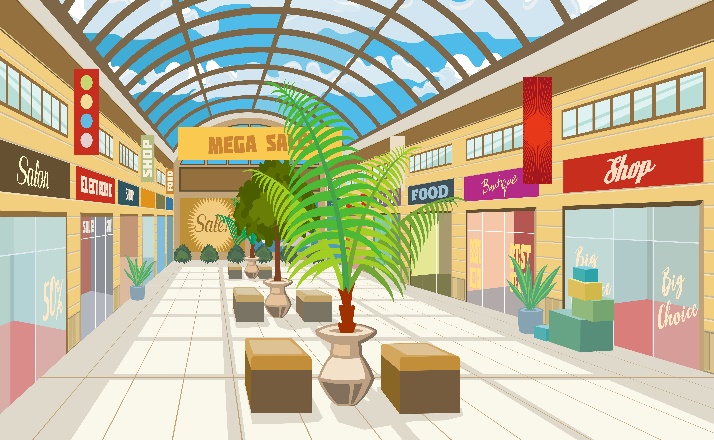 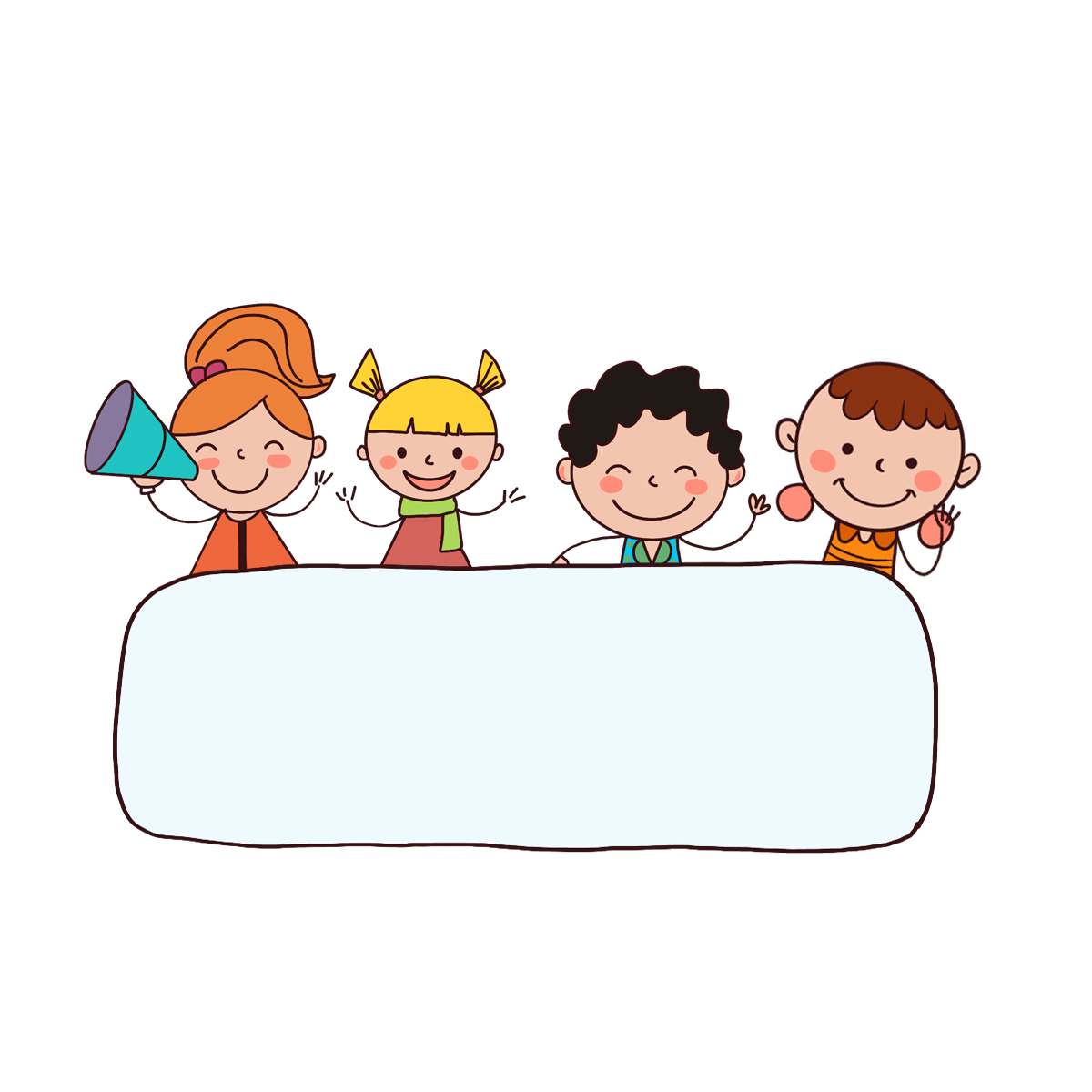 Warm-up
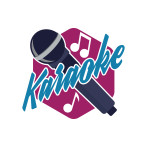 Let’s chant.
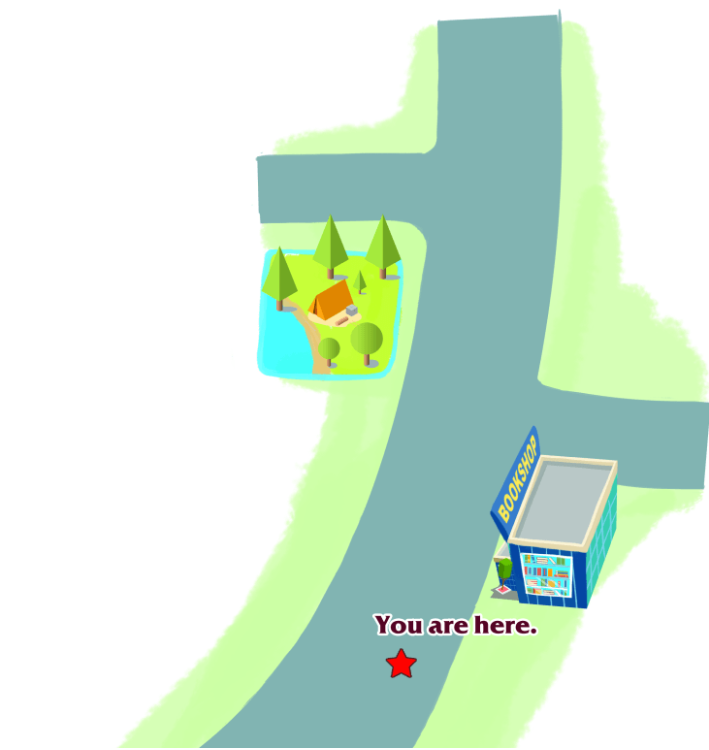 Bookshop,
bookshop,
bookshop.
How can I get to the bookshop?
Go straight, go straight.
The bookshop is on the right.
campsite.
campsite,
Campsite,
How can I get to the campsite?
Go straight, go straight.
The campsite is on the left.
Contents
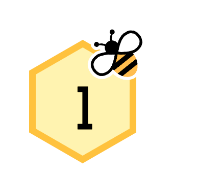 Look, listen and repeat.
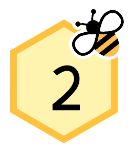 Listen, point and say.
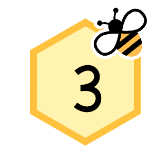 Let’s talk.
1. Look, listen and repeat.
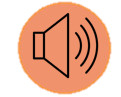 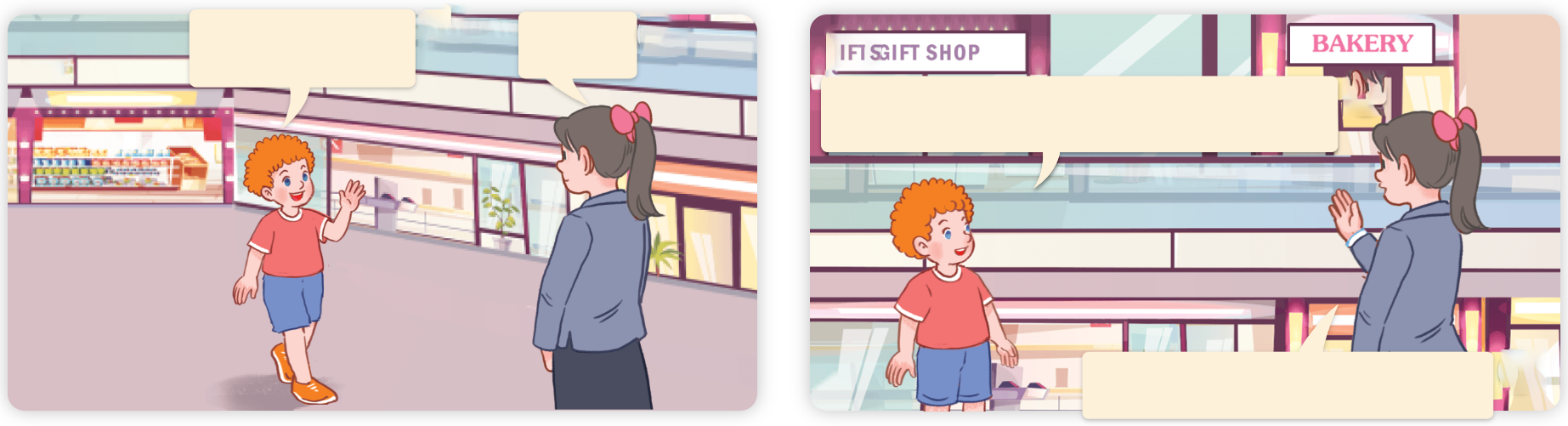 Excuse me!
a
b
Yes?
Where’s the bakery, please?
It’s near the gift shop.
Where are they?
What are they talking about?
Who are they?
Click on the speaker / sentences to listen.
Vocabulary
Vocabulary
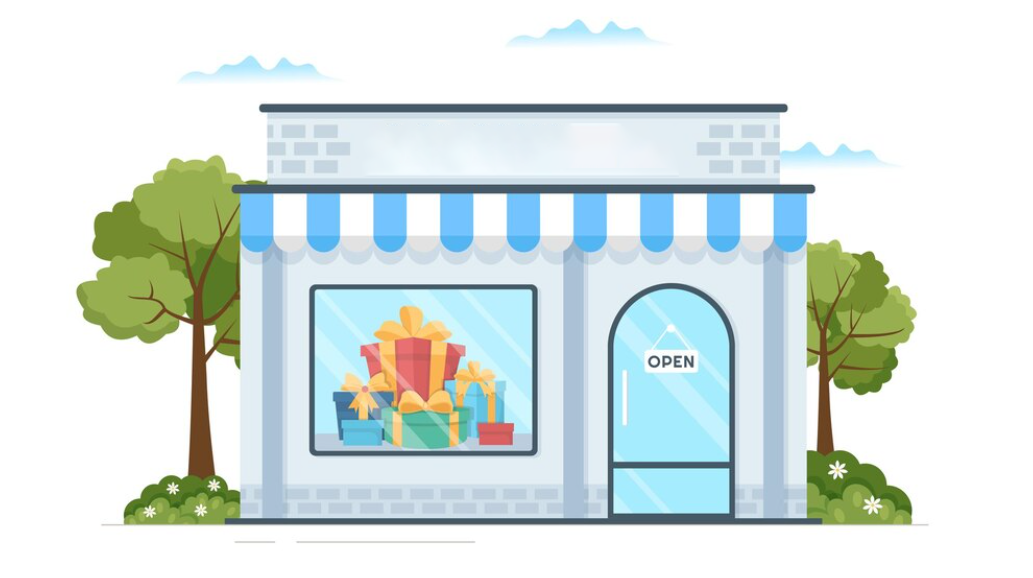 gift shop
/ˈɡɪft ʃɒp/
cửa hàng quà tặng
Click on the English words to listen.
near
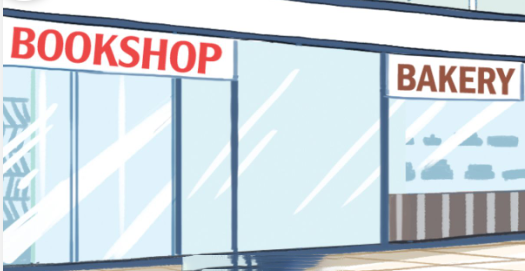 /nɪə/
ở gần
between
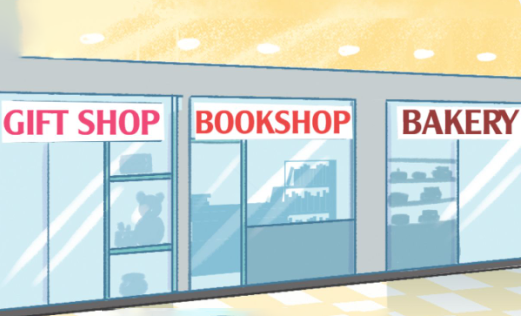 /bɪˈtwiːn/
ở giữa
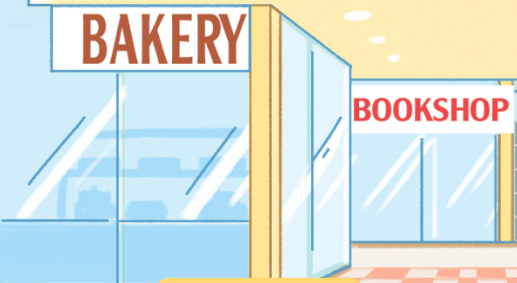 behind
/bɪˈhaɪnd/
đằng sau
opposite
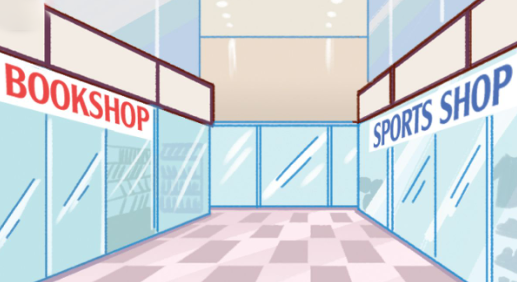 /ˈɒpəzɪt/
đối diện
Review
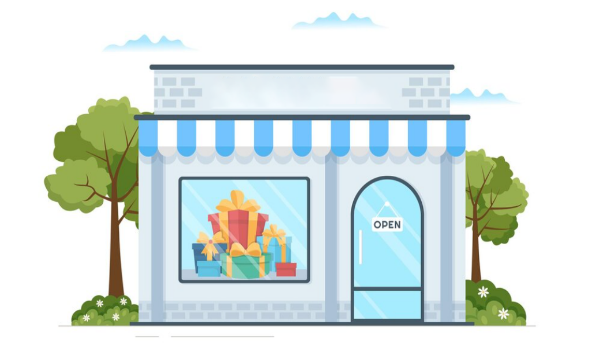 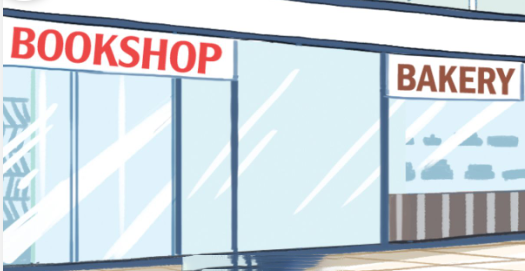 gift shop
near
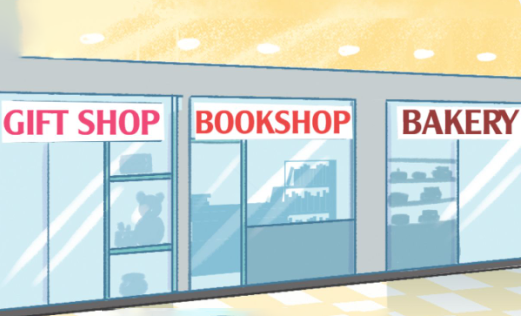 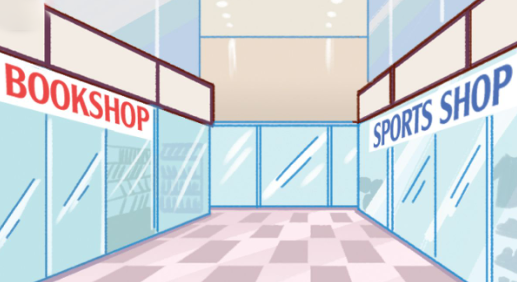 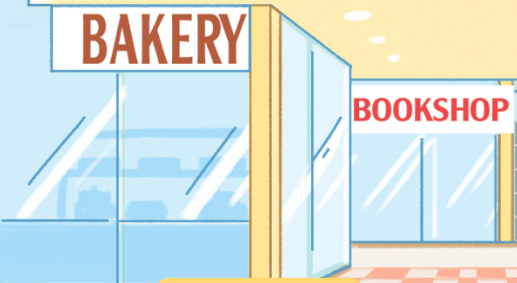 between
behind
opposite
Vocabulary
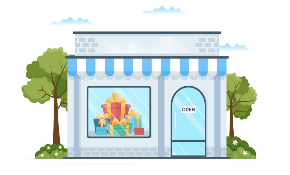 : cửa hàng quà tặng
1. gift shop
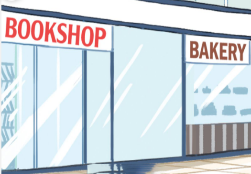 : ở gần
2. near
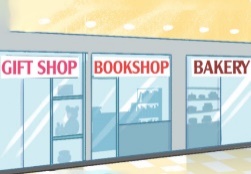 3. between
: ở giữa
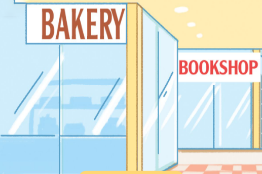 4. behind
: đằng sau
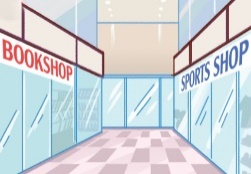 5. opposite
: đối diện
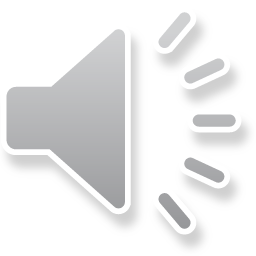 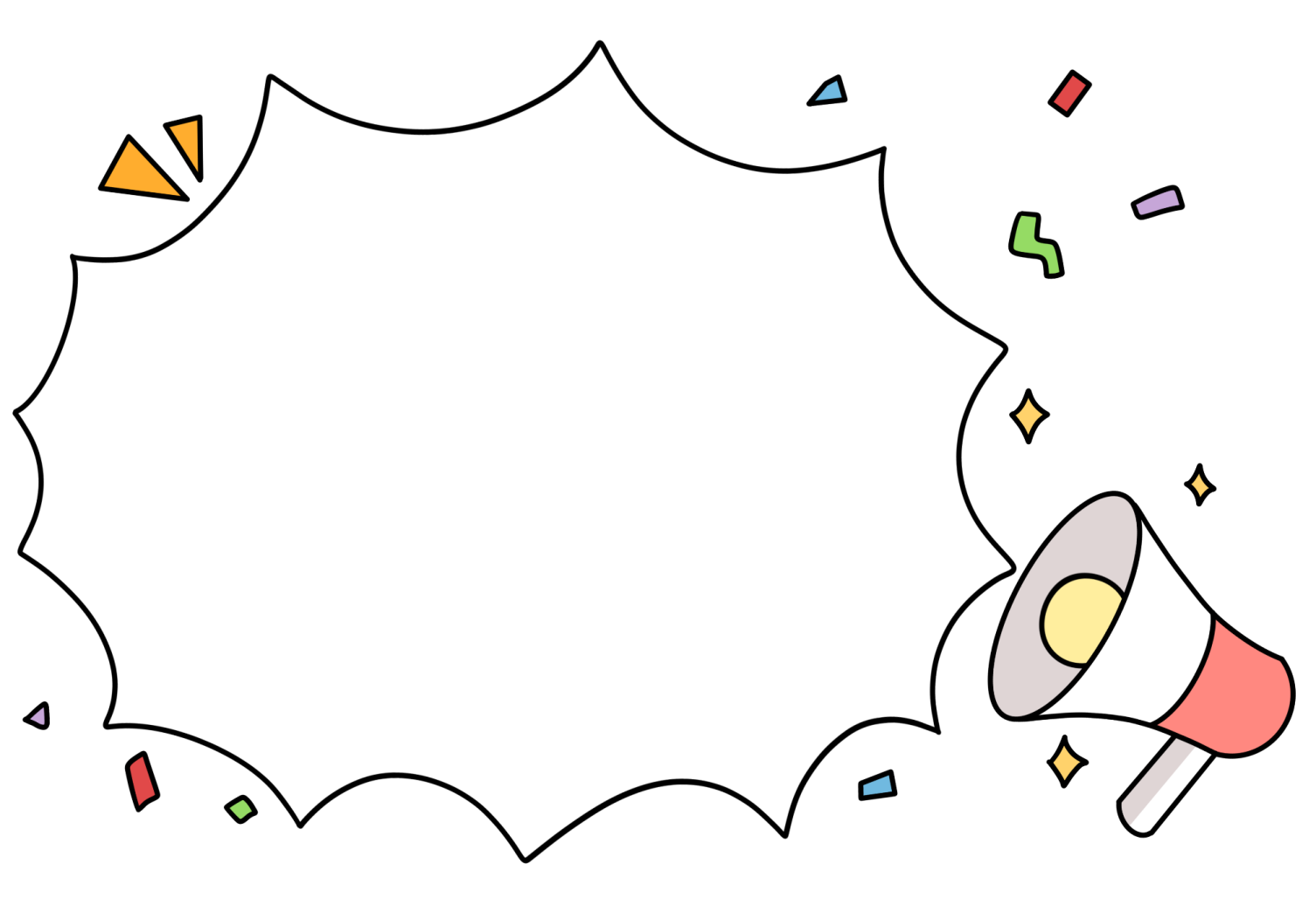 Checking vocabulary!
Can you guess?
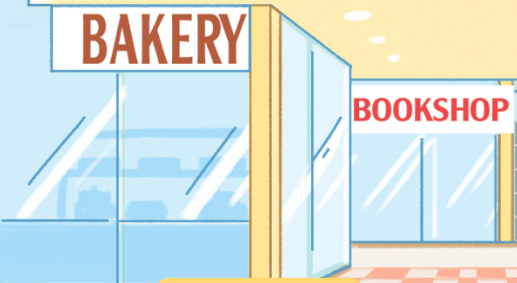 behind
Can you guess?
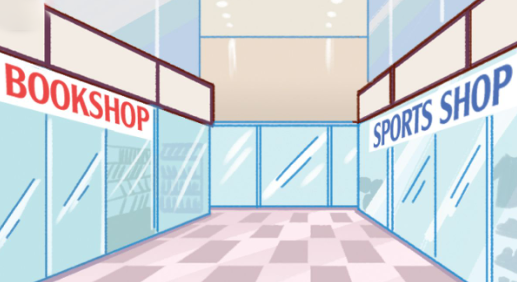 opposite
Can you guess?
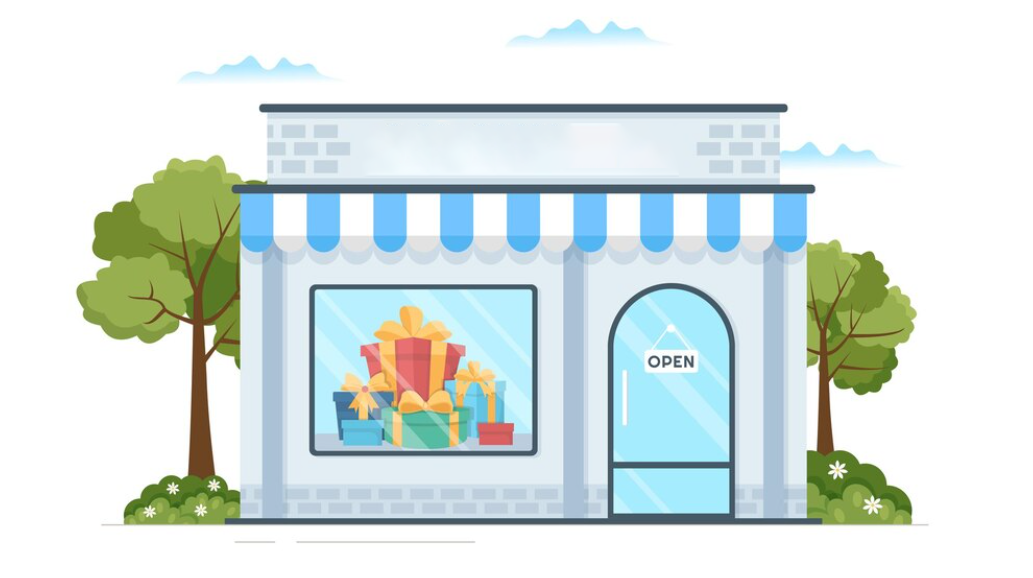 gift shop
Can you guess?
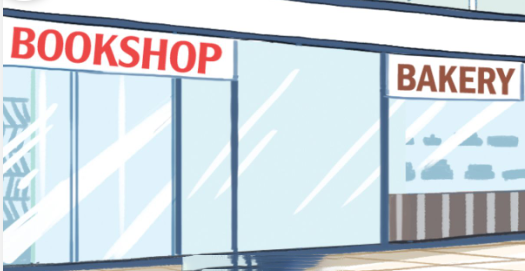 near
Can you guess?
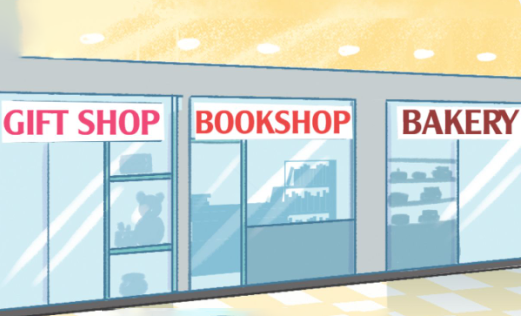 between
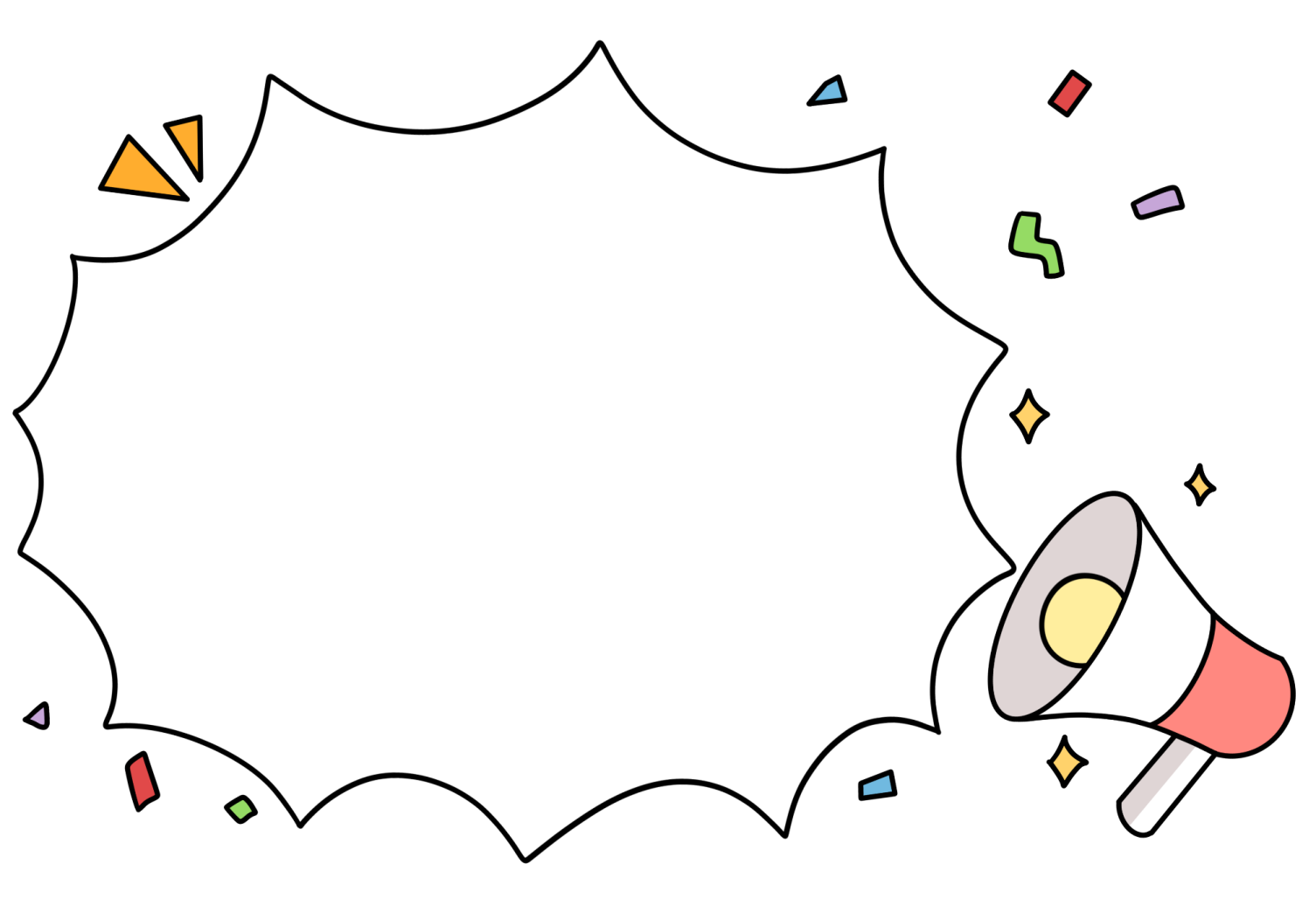 Well done!
2. Listen, point and say.
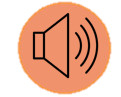 b
a
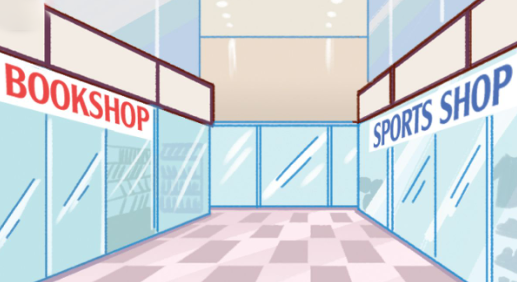 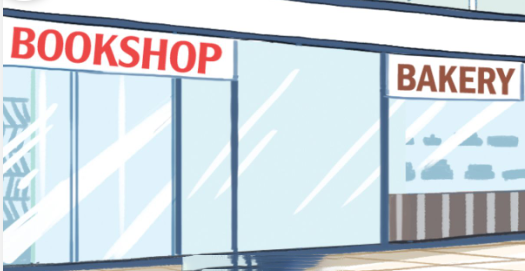 Where’s the bookshop?
opposite
near
It’s ________.
d
c
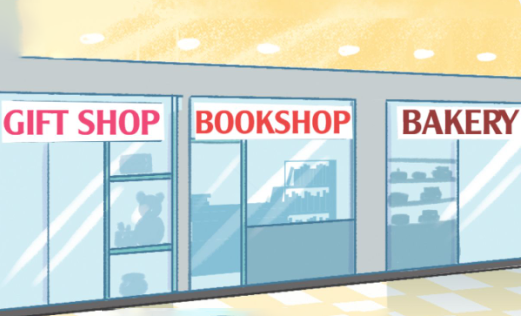 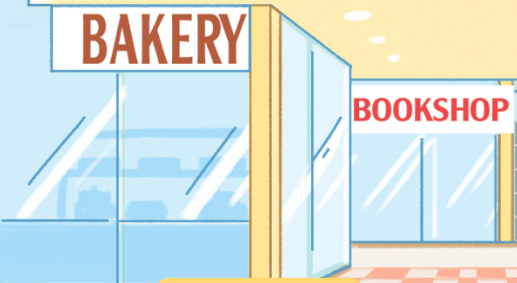 behind
between
2. Listen, point and say.
a
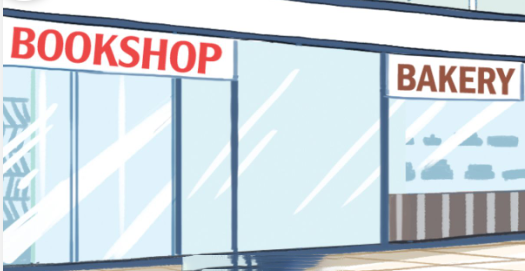 Where’s the bookshop?
It’s ________.
near
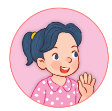 Where’s the bookshop?
It’s near the bakery.
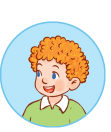 Click on the sentences to listen.
2. Listen, point and say.
b
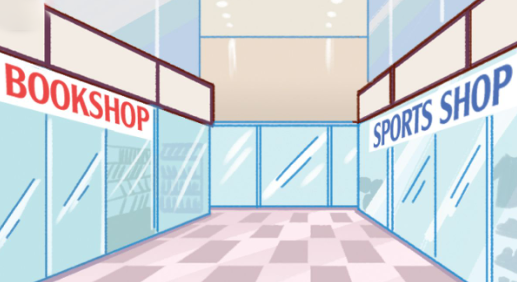 Where’s the bookshop?
It’s ________.
opposite
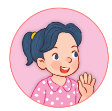 Where’s the bookshop?
It’s opposite the sports shop.
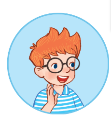 2. Listen, point and say.
c
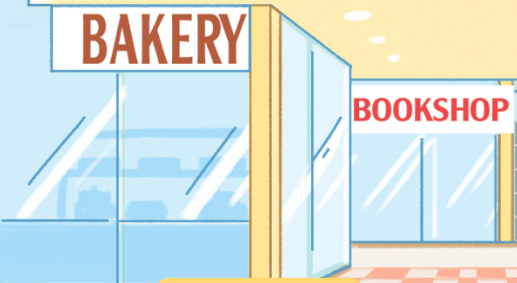 Where’s the bookshop?
It’s ________.
behind
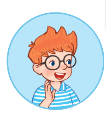 Where’s the bookshop?
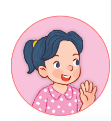 It’s behind the bakery.
2. Listen, point and say.
d
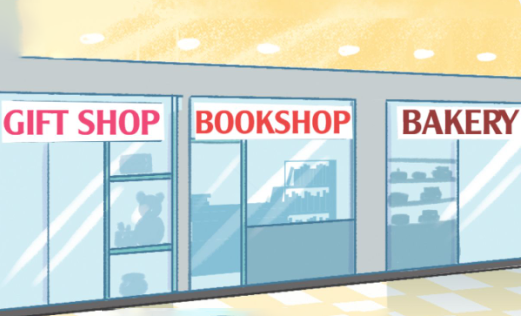 Where’s the bookshop?
between
It’s ________.
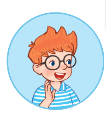 Where’s the bookshop?
It’s between the gift shop and the bakery.
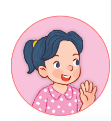 Structures
Cách hỏi vị trí của một địa điểm:
Where’s the bookshop?
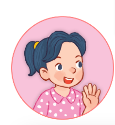 ( Nhà sách ở đâu?)
Example:
It’s near the bakery.
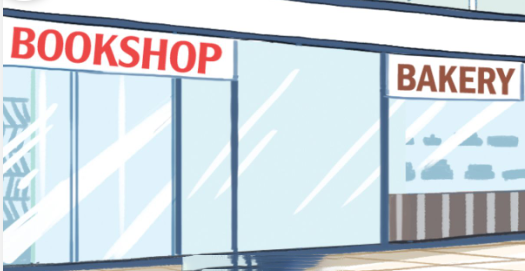 ( Nó ở gần tiệm bánh mỳ)
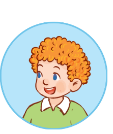 Unit 18 Lesson 1
Where’s the bookshop?
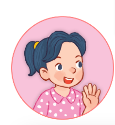 It’s ________.
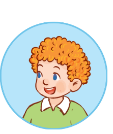 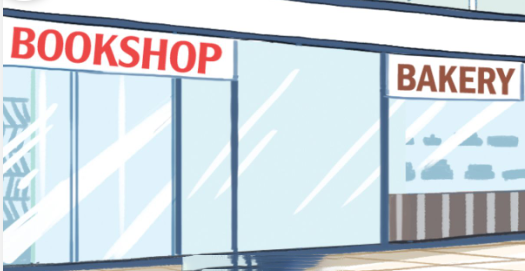 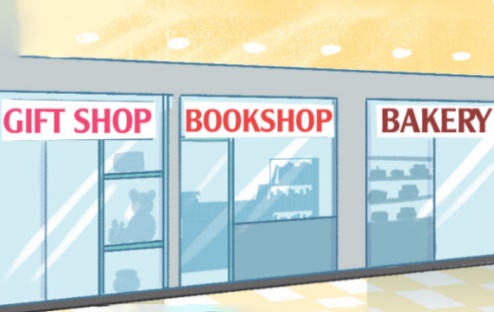 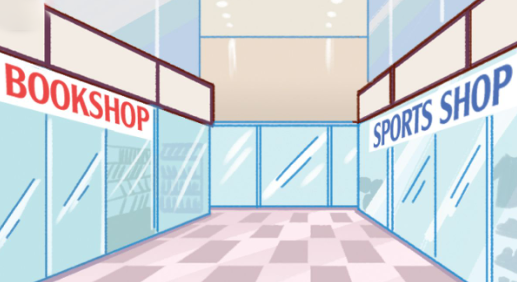 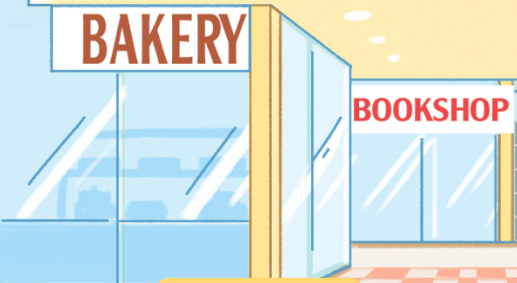 near
between
opposite
behind
3. Let’s talk.
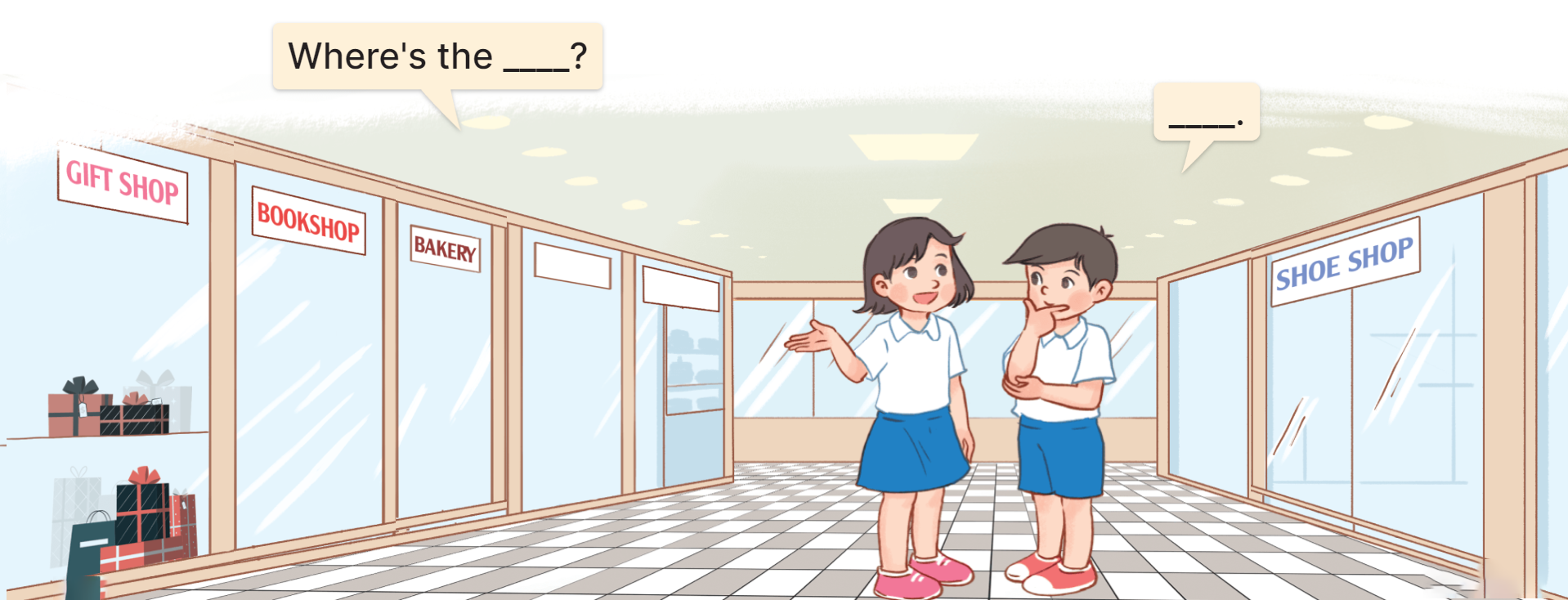 3. Let’s talk.
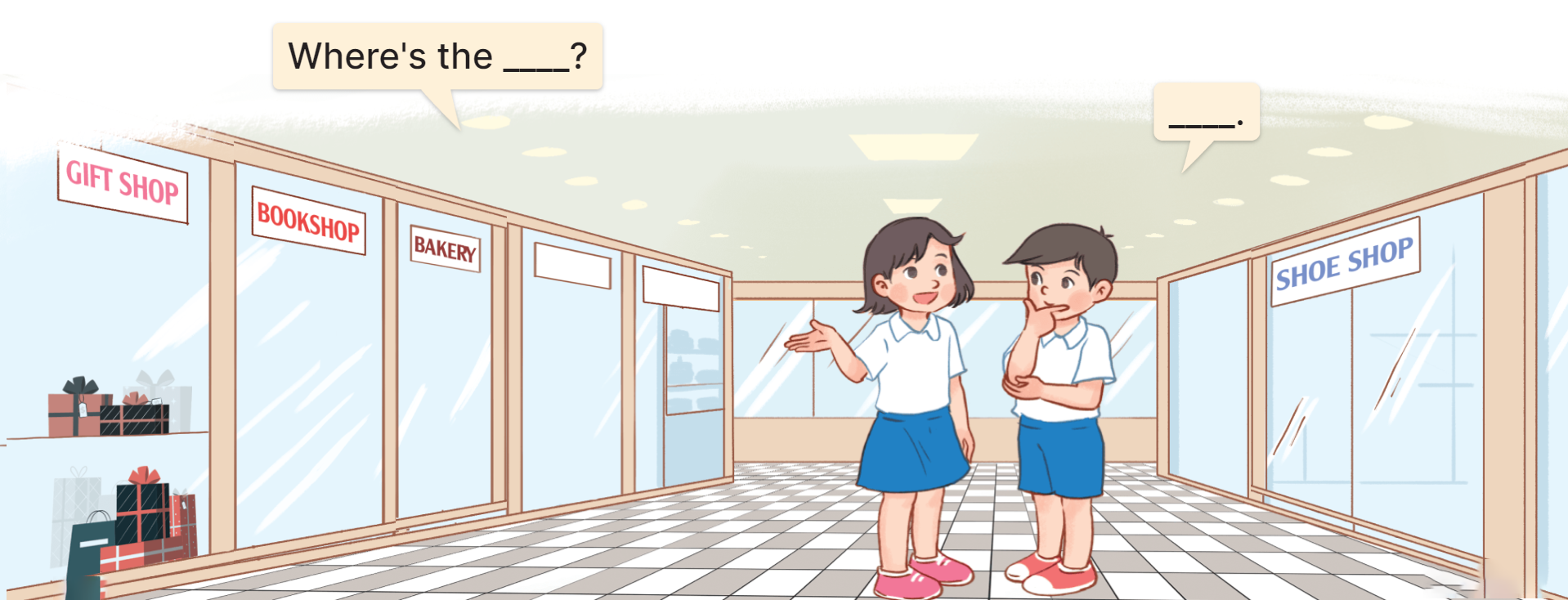 Where’s the ________?
gift shop
It’s near the bookshop
__________________.
3. Let’s talk.
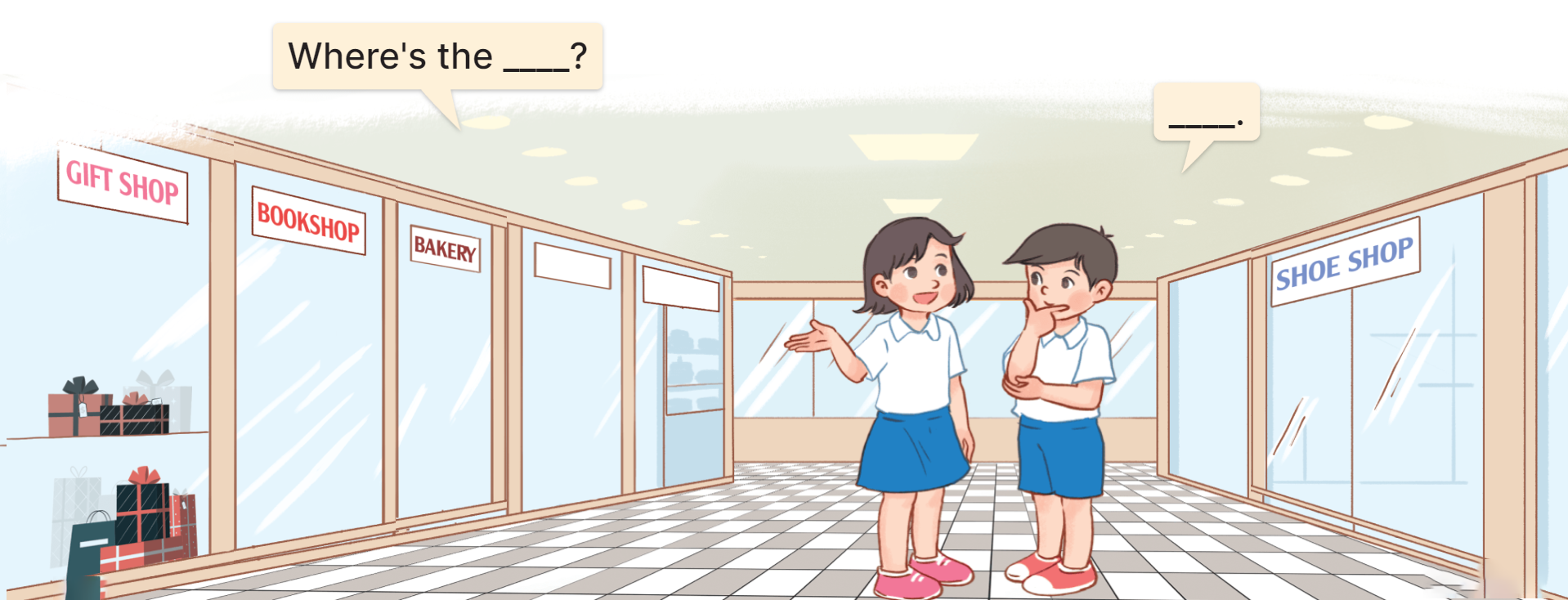 Where’s the _________?
bookshop
____________________________________.
It’s between the gift shop and the bakery
3. Let’s talk.
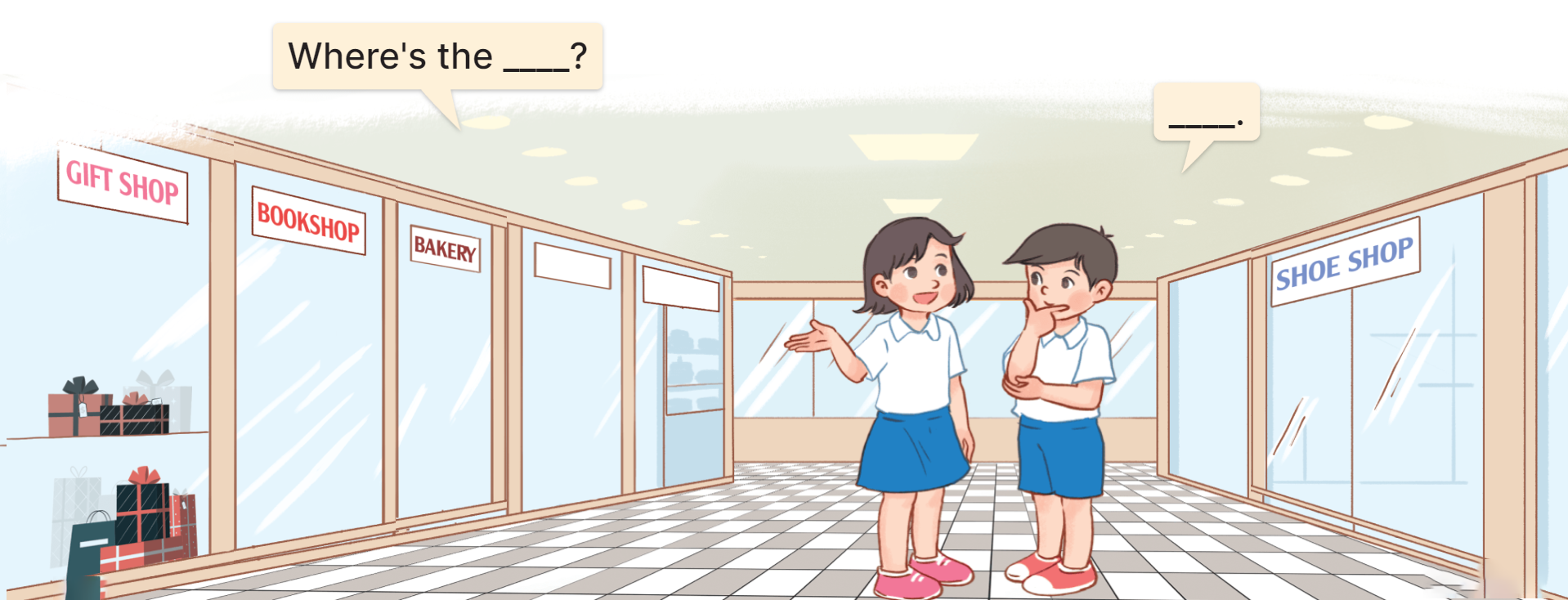 Where’s the _______?
bakery
__________________.
It’s near the bookshop
3. Let’s talk.
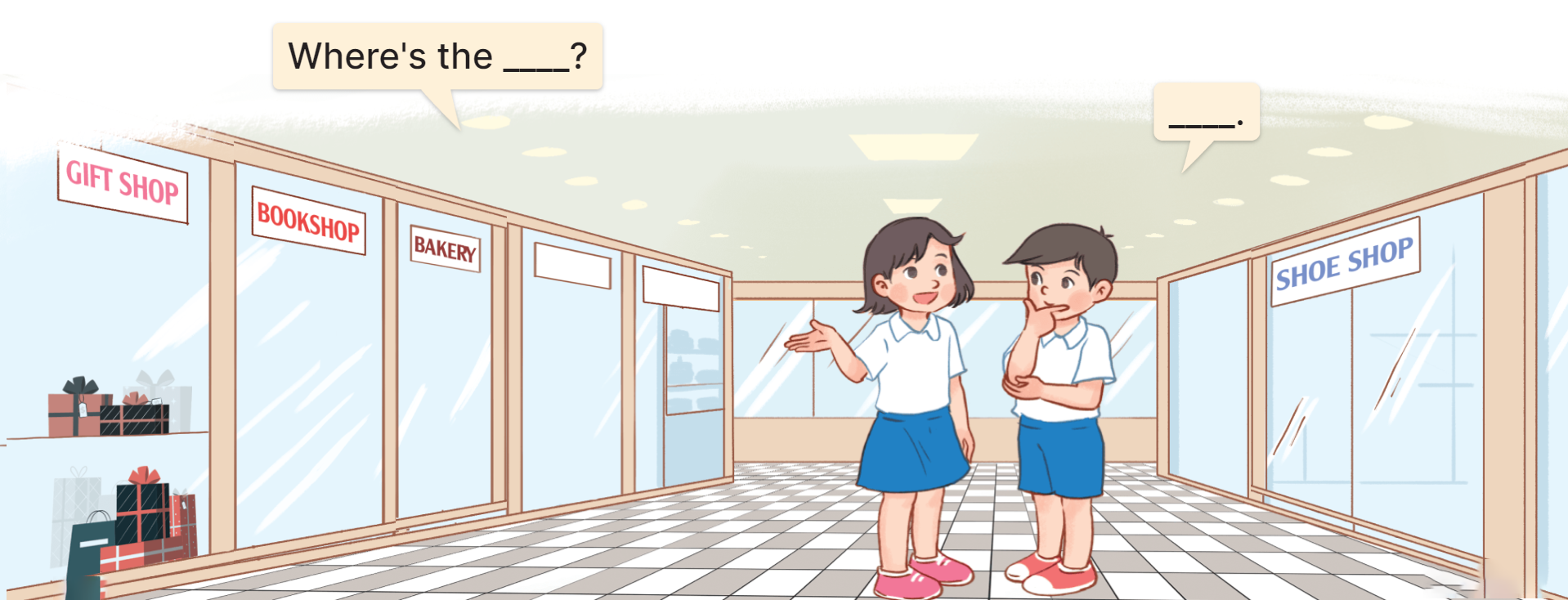 Where’s the _________?
shoe shop
_____________________.
It’s opposite the bookshop
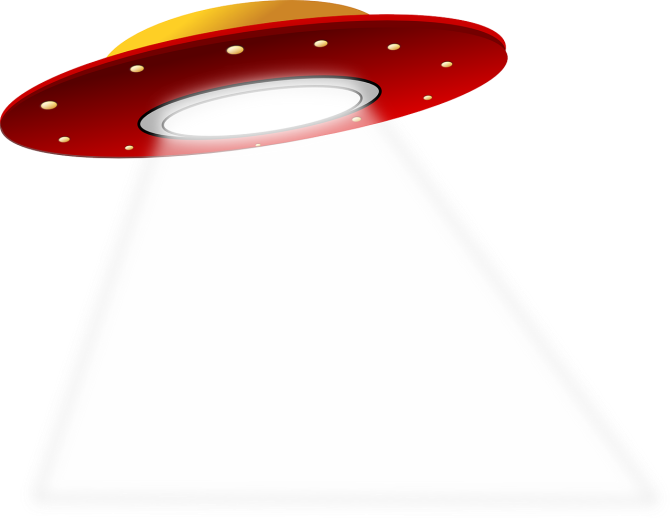 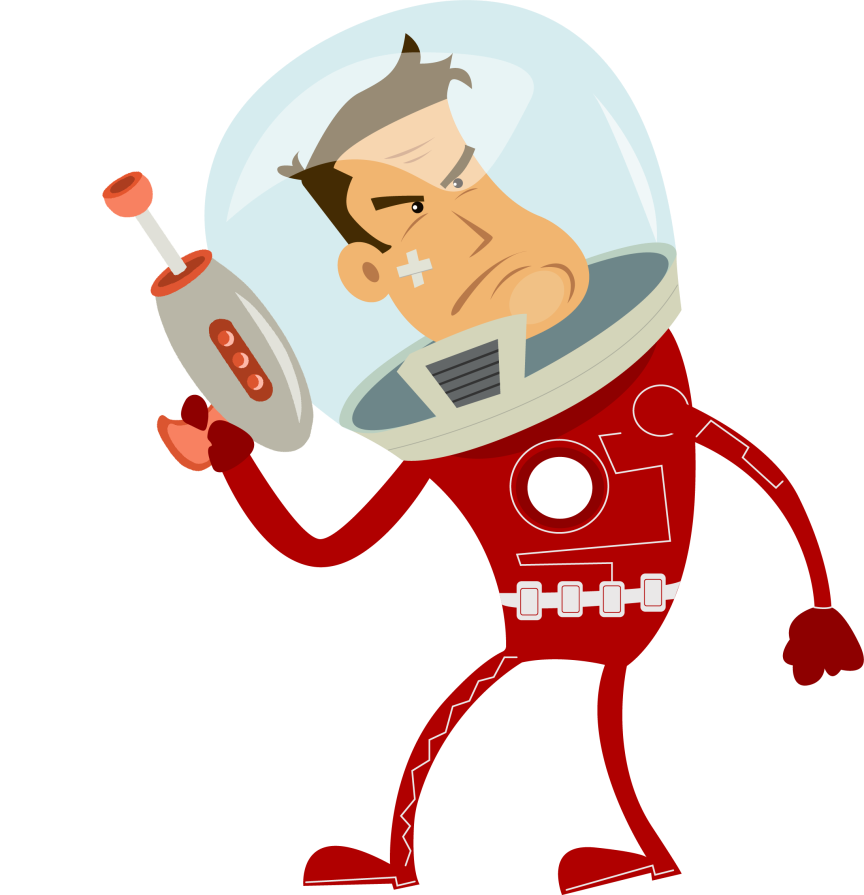 START
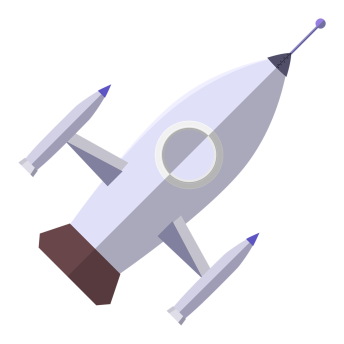 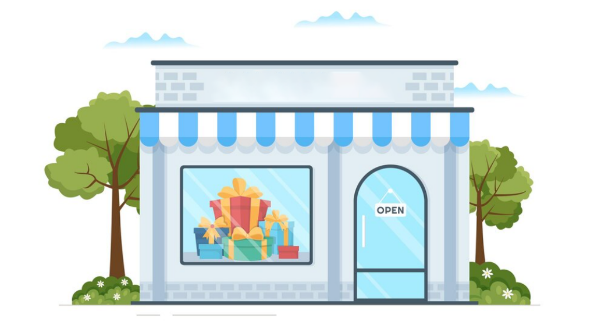 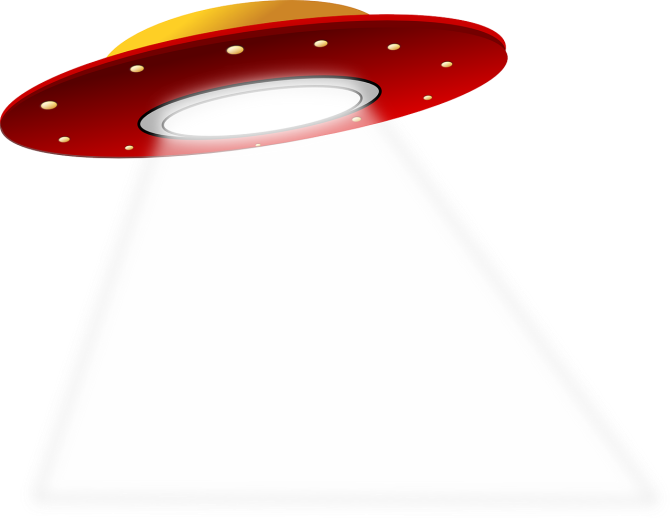 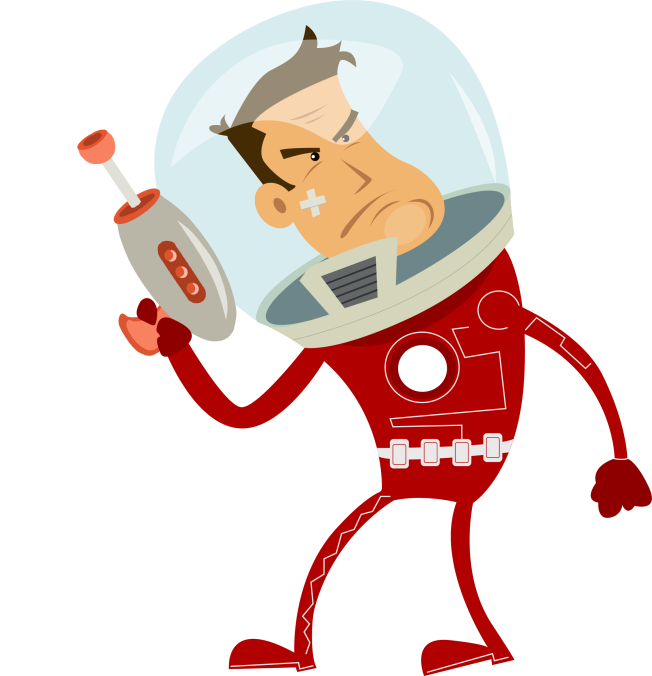 B. bakery
A. gift shop
D. food stall
C. bookshop
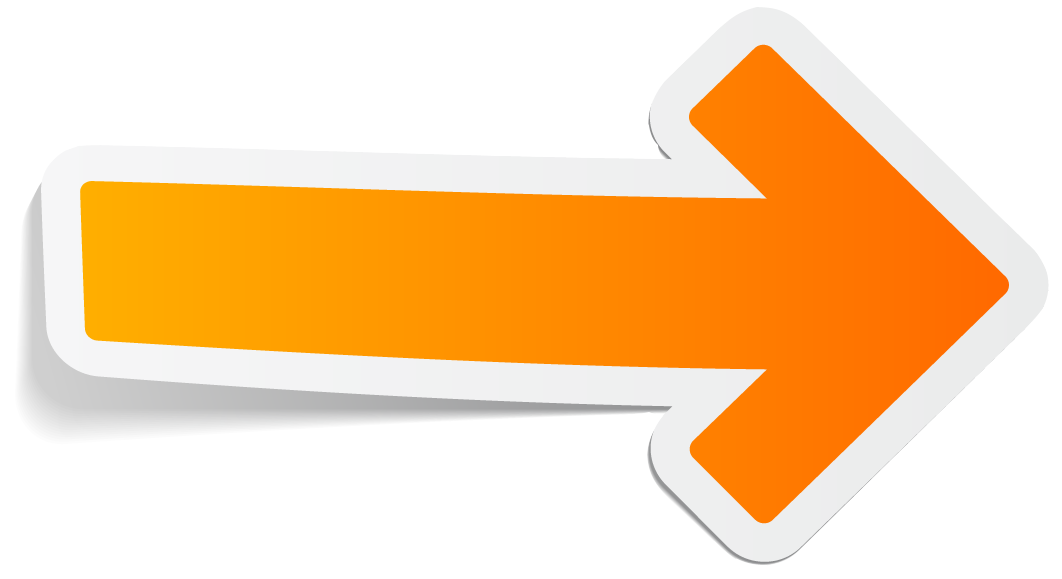 Linh: Where’s the bookshop?
Nam: It’s _____ the bakery.
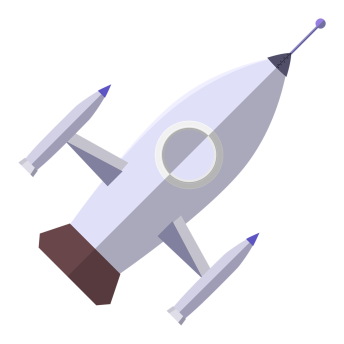 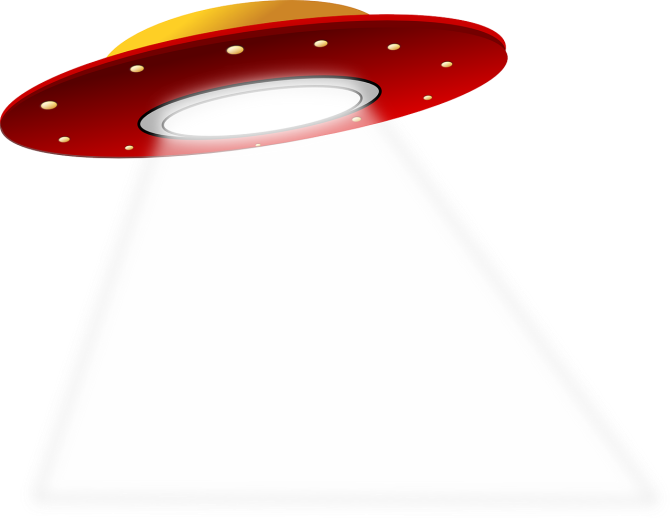 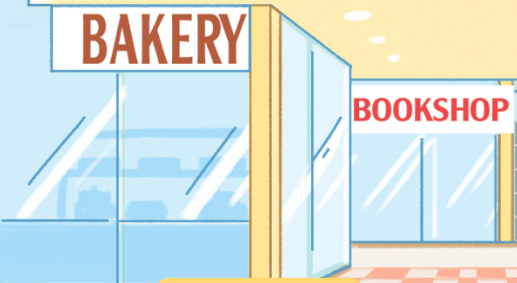 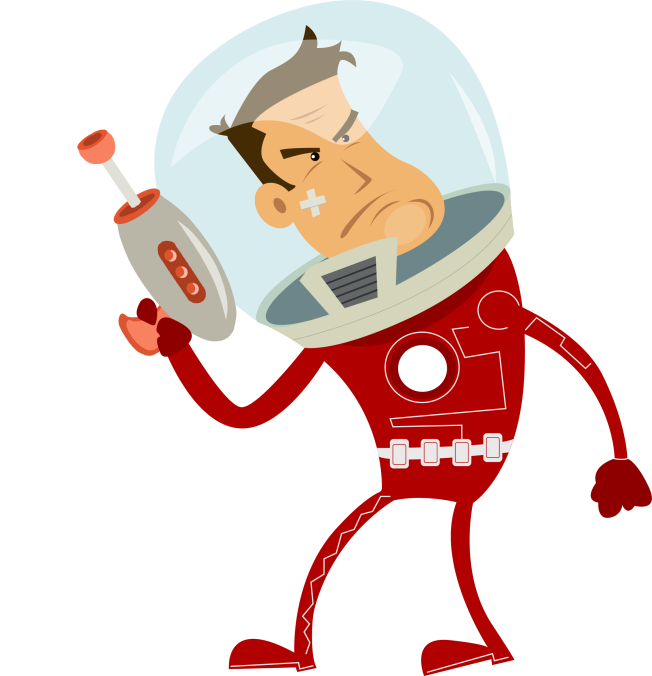 A. between
B. opposite
D. near
C. behind
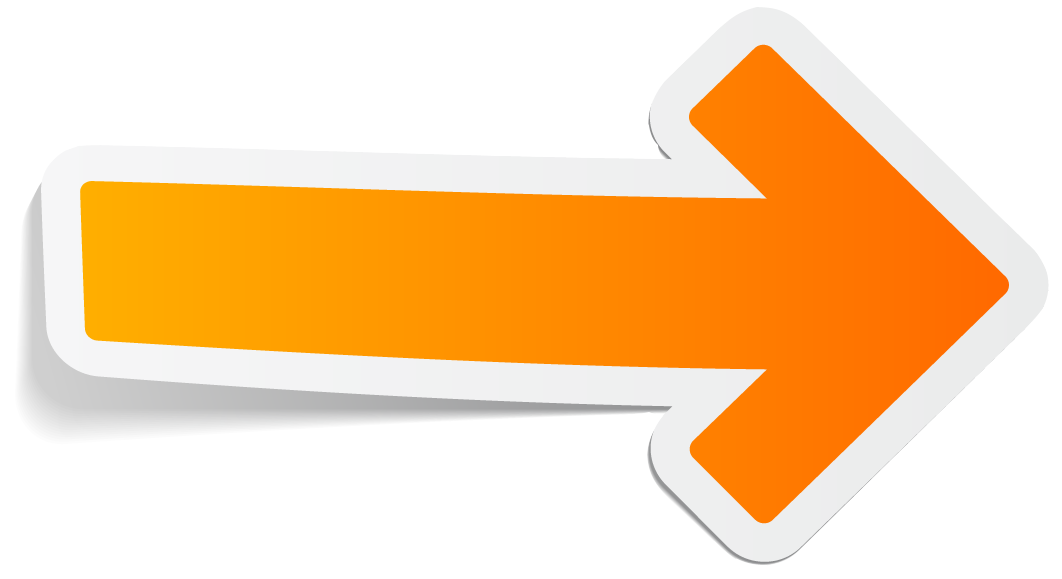 Lucy: Where’s the bakery?
Minh: It’s _____ the bookshop.
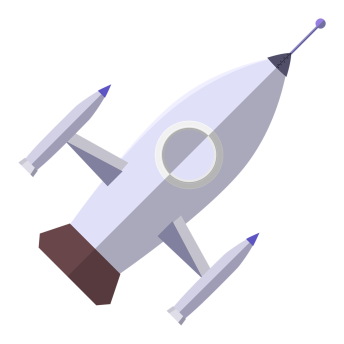 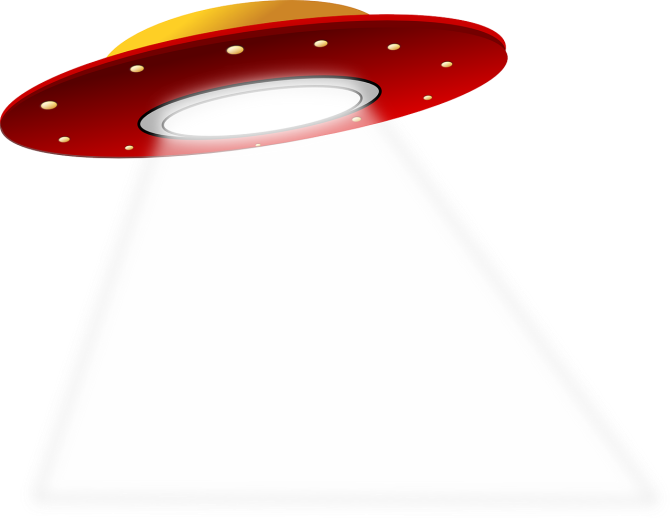 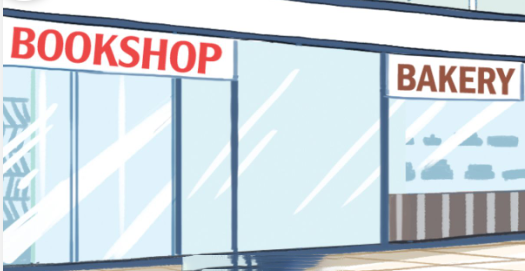 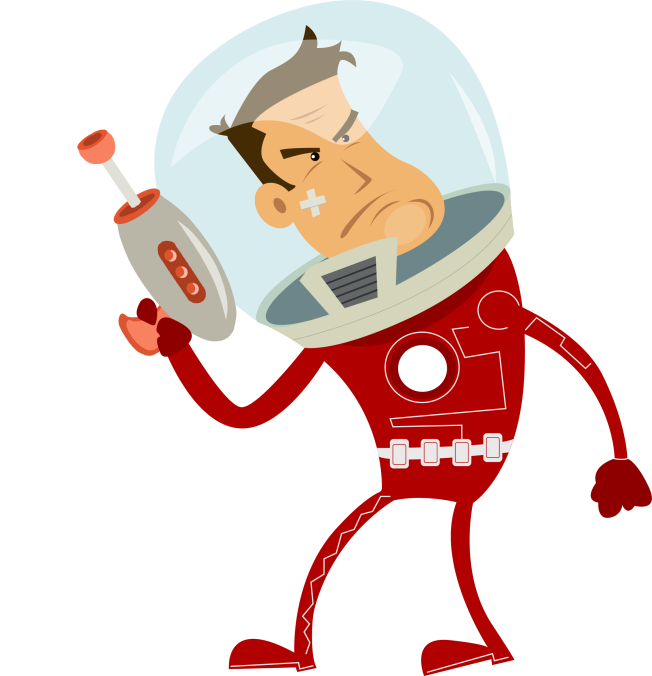 A. between
B. behind
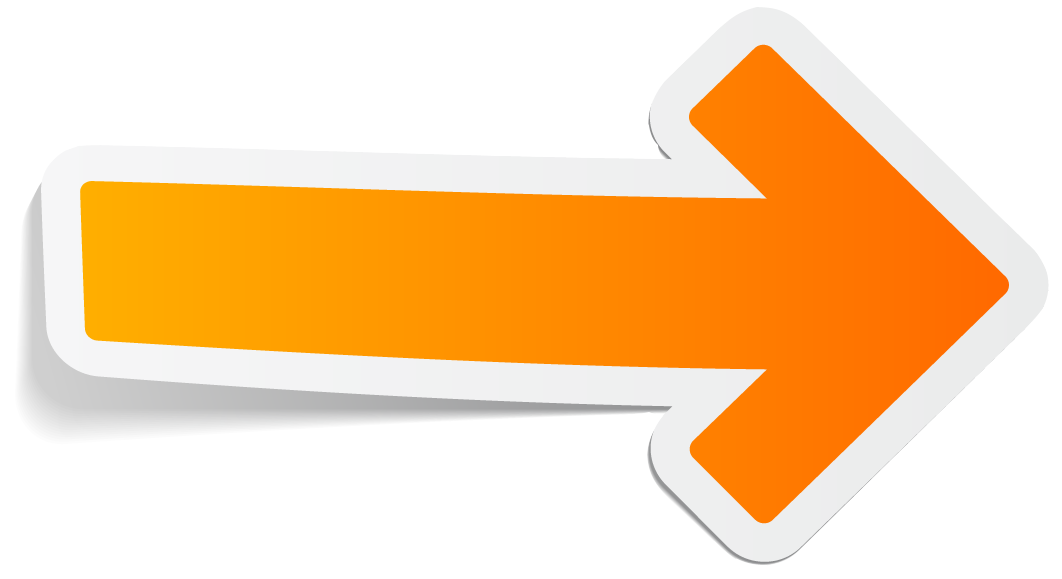 C. opposite
D. near
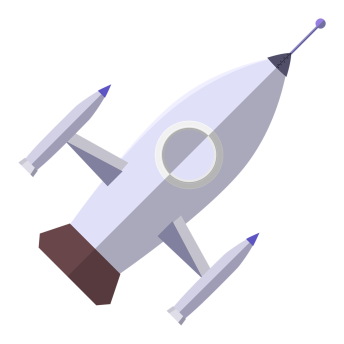 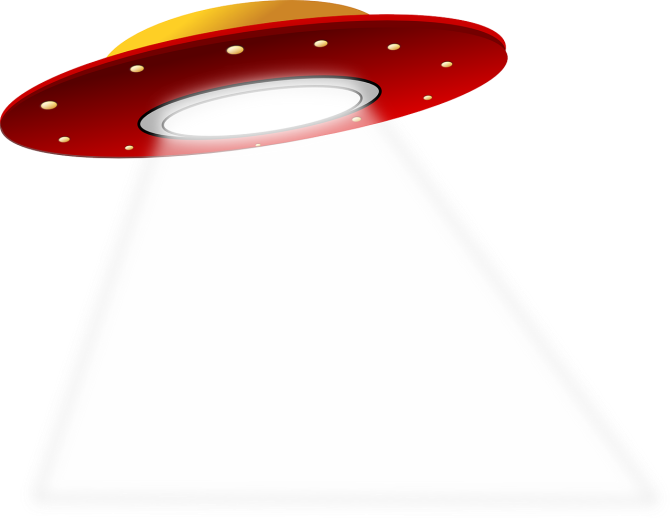 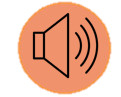 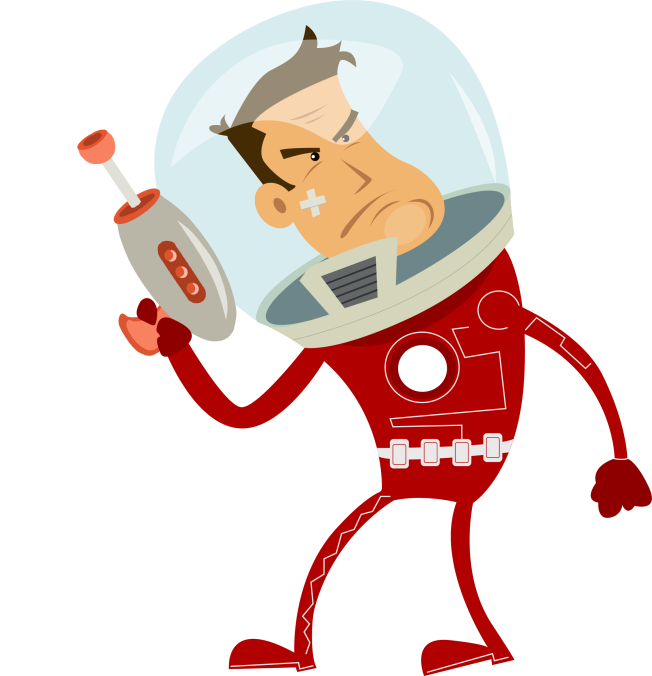 B.
A.
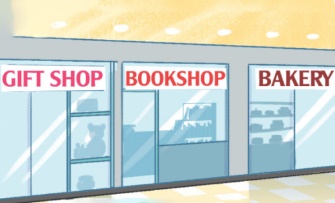 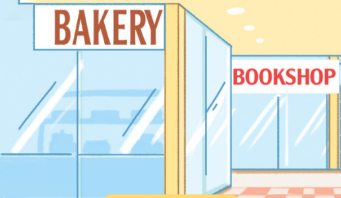 C.
D.
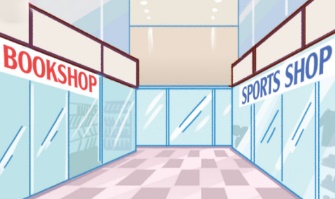 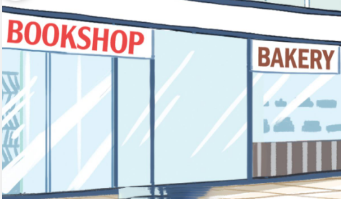 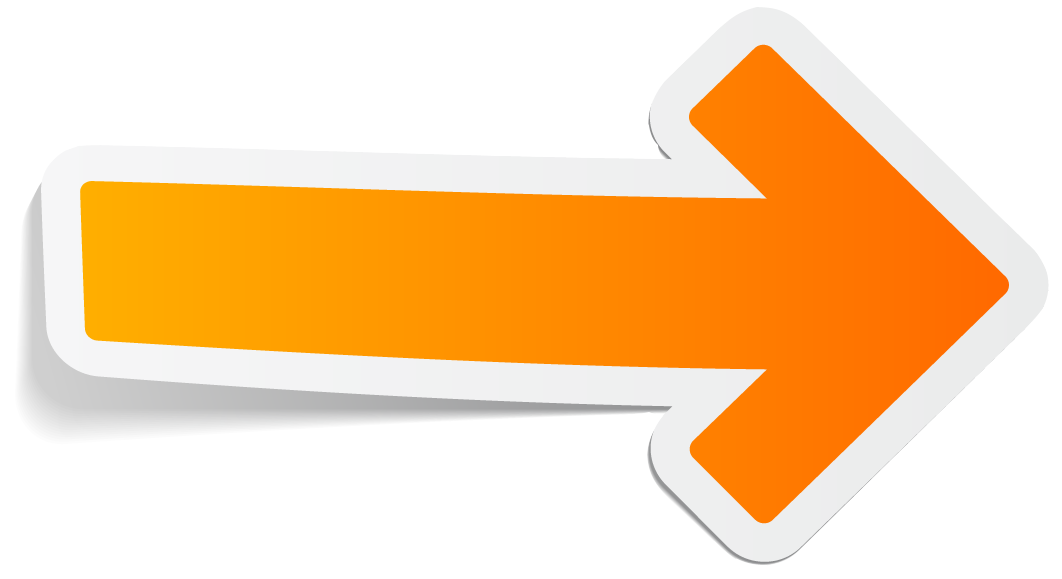 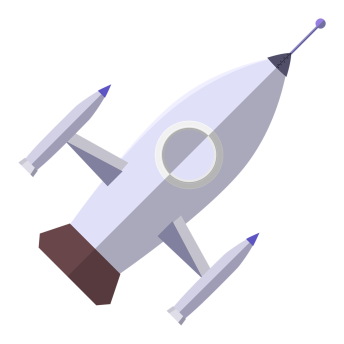 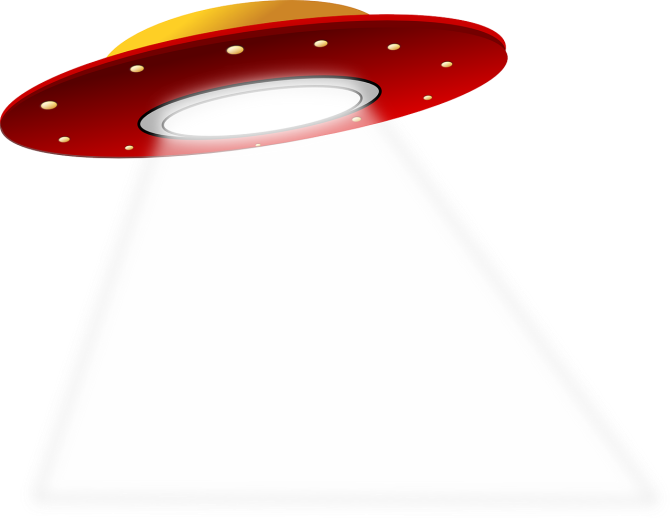 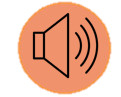 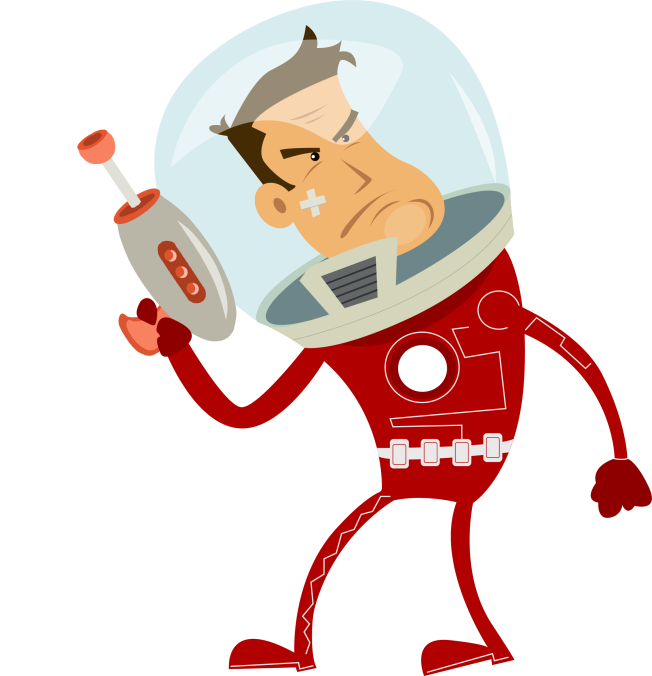 B.
A.
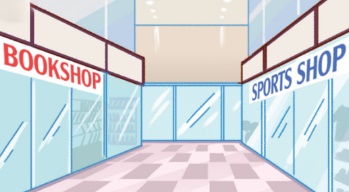 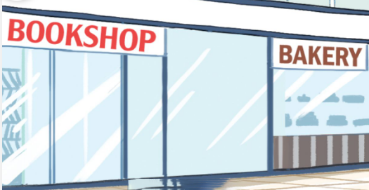 C.
D.
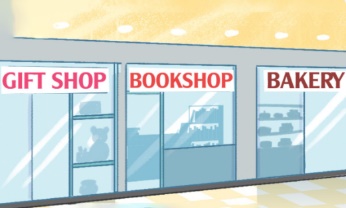 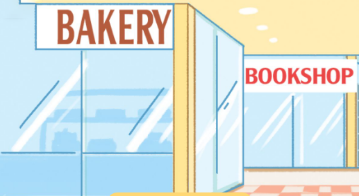 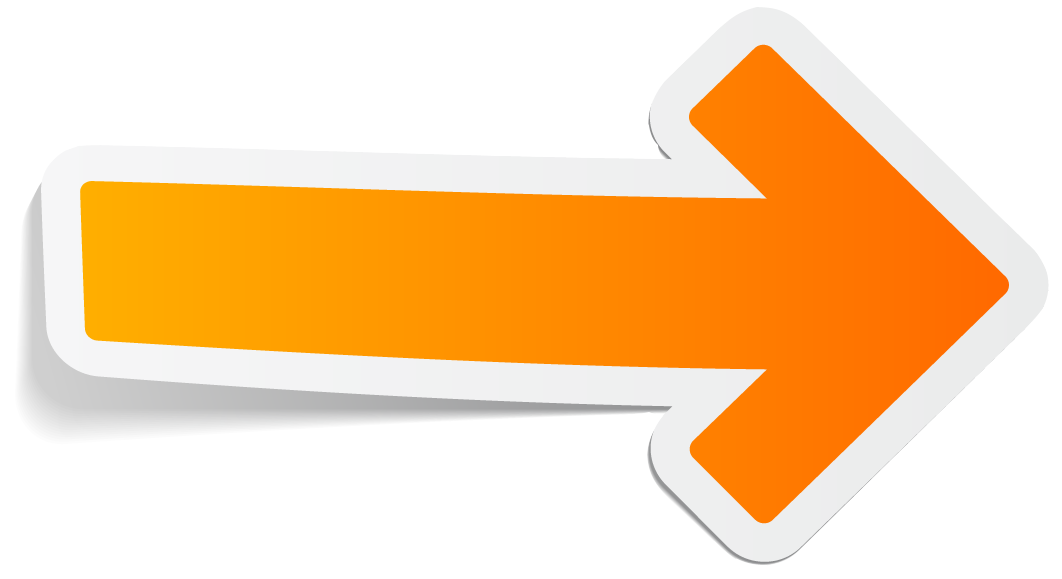 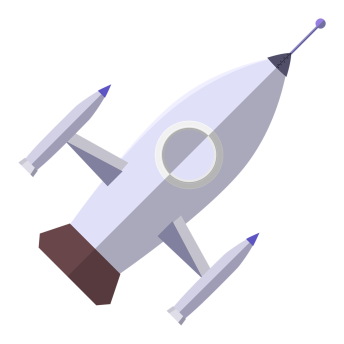 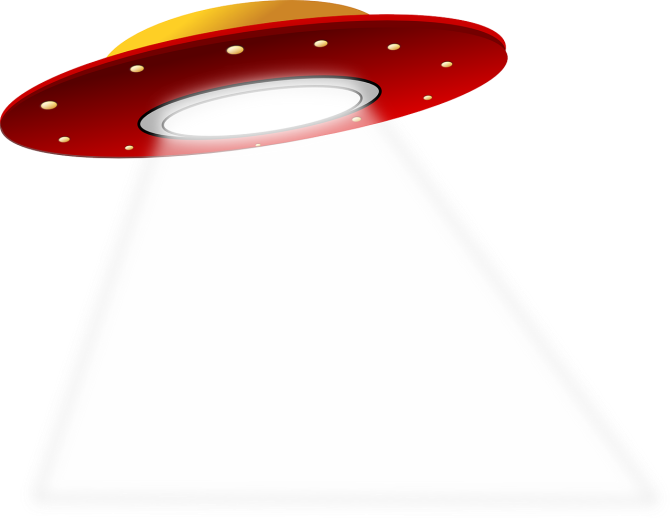 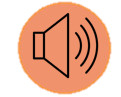 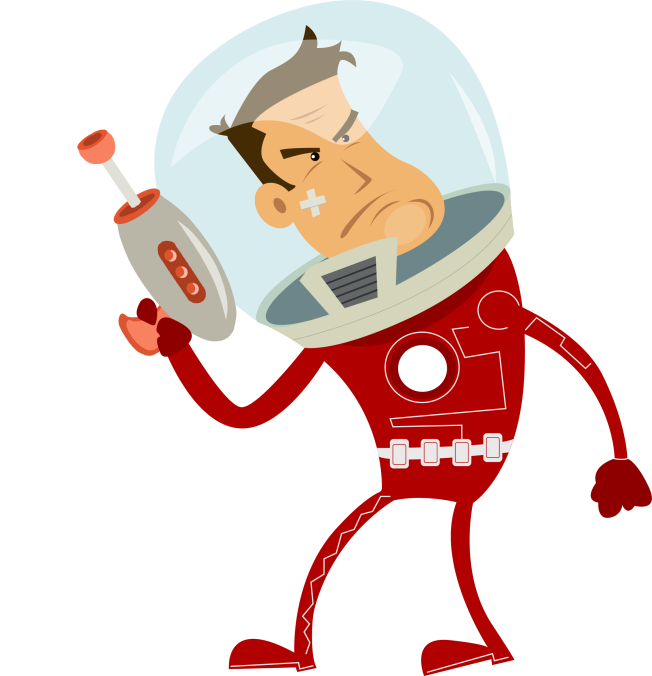 B.
A.
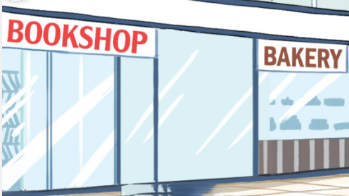 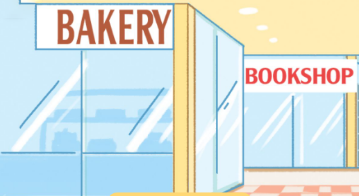 C.
D.
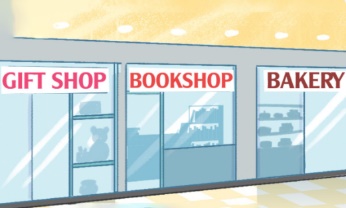 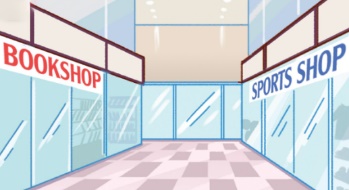 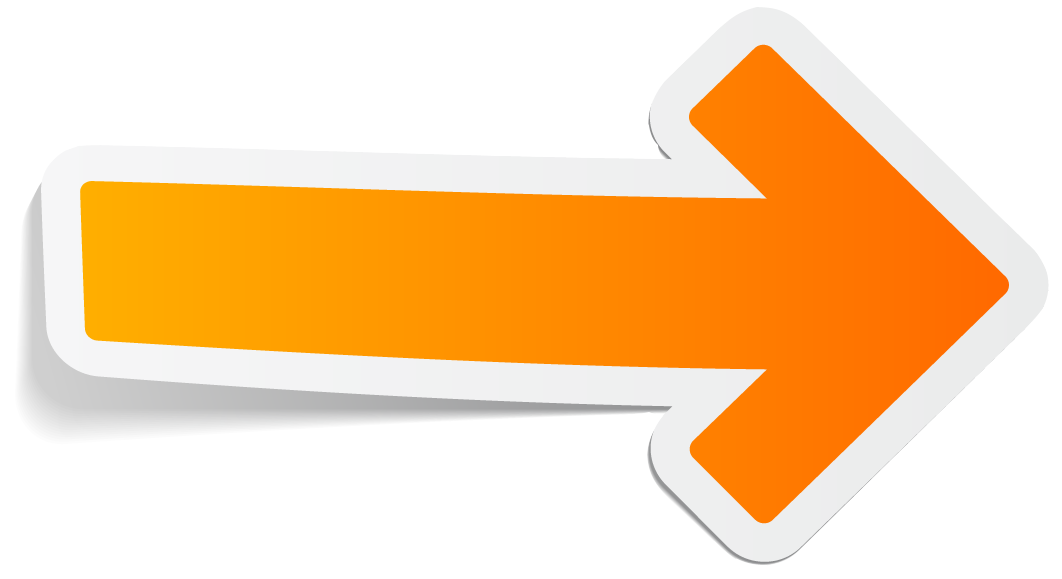 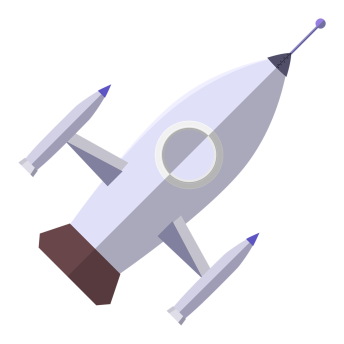 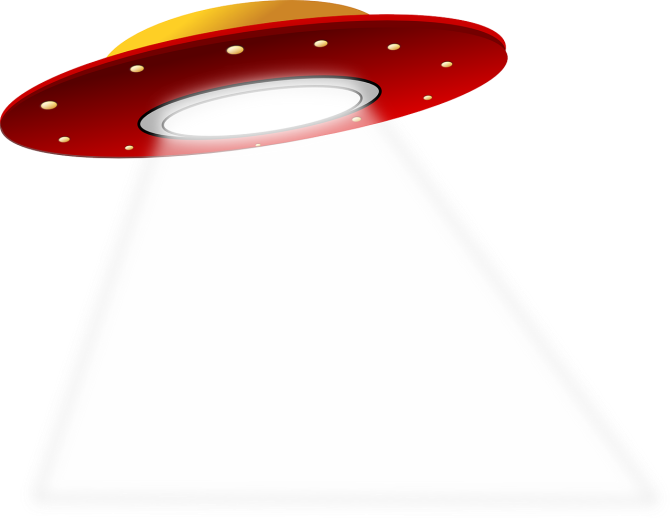 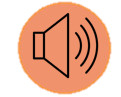 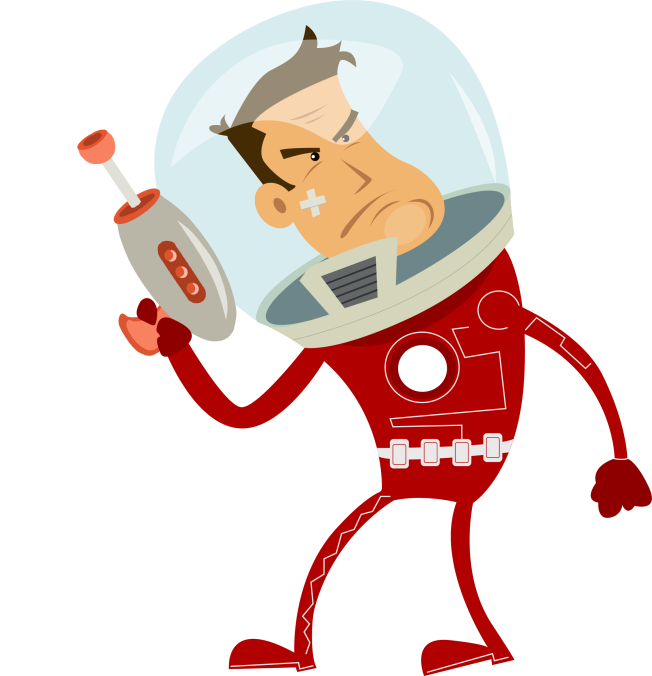 B.
A.
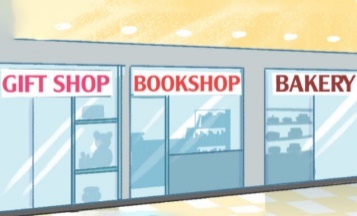 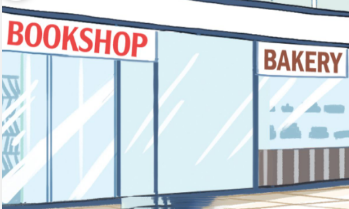 D.
C.
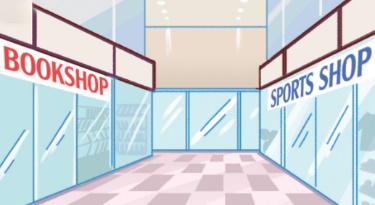 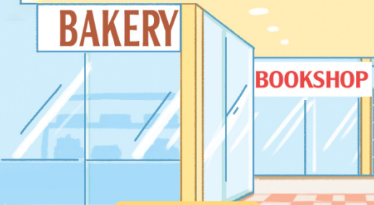 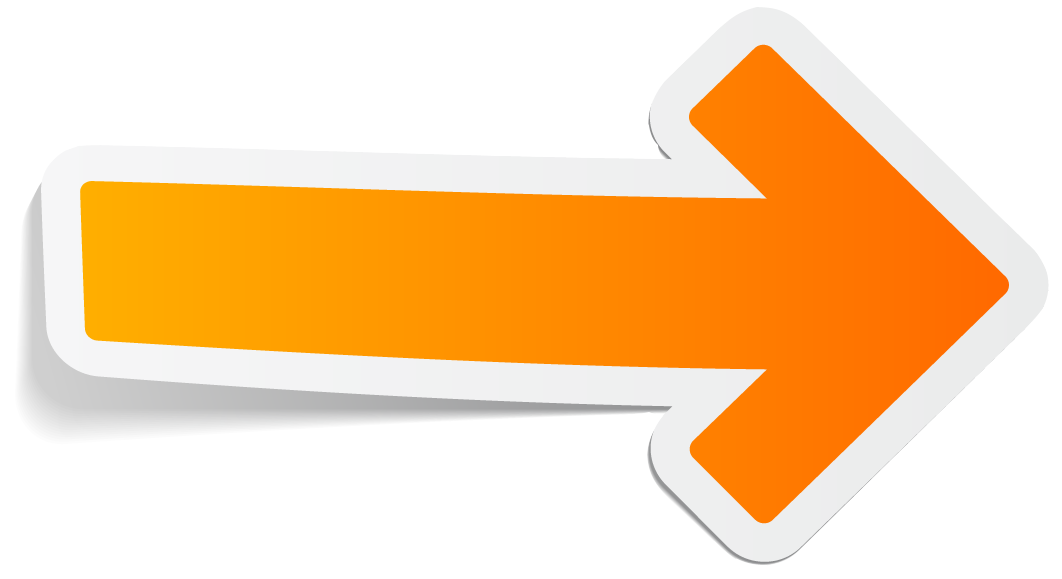 Choose the odd one out.
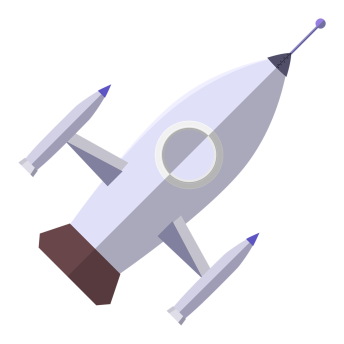 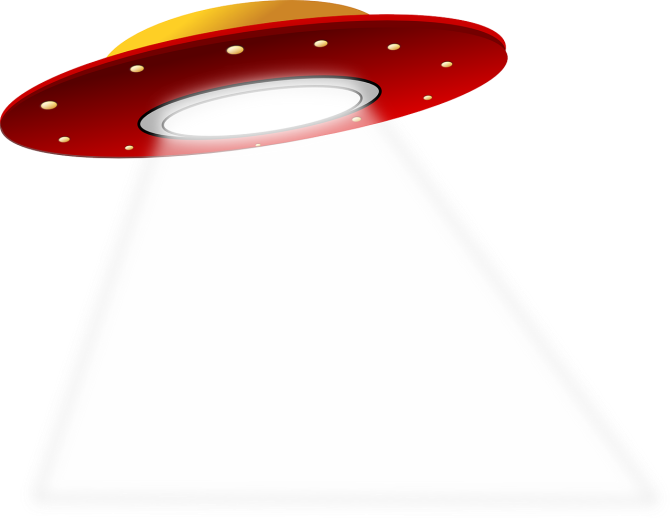 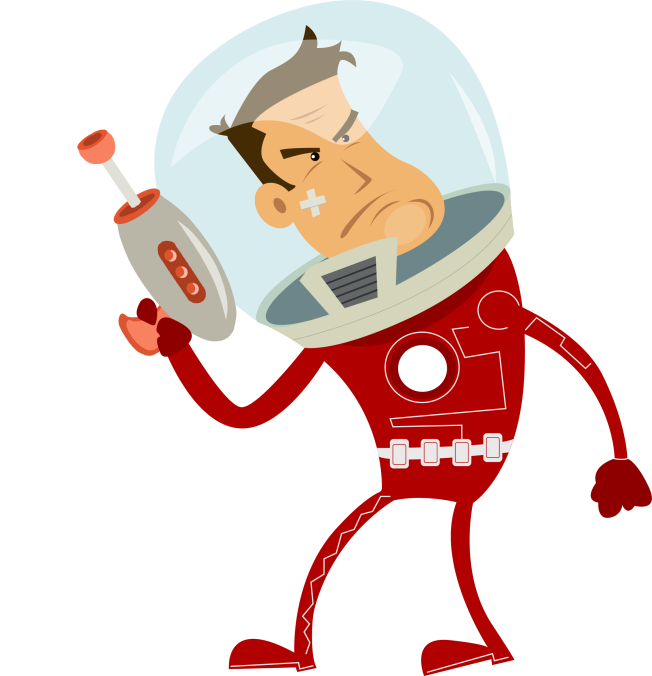 B. behind
A. opposite
D. gift shop
C. between
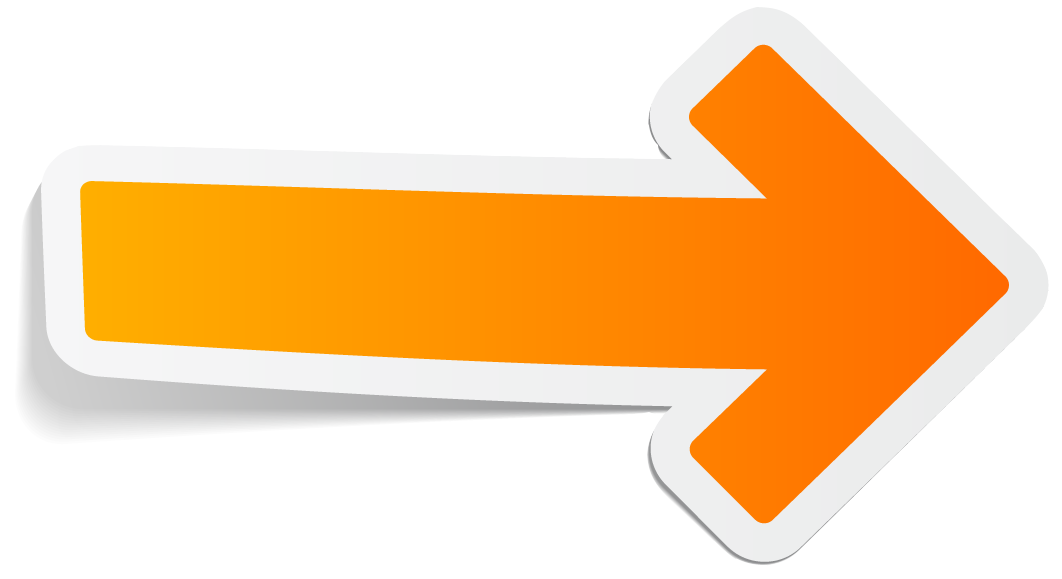 Bill: Where’s the sports shop?
Mary: It’s opposite the bookshop.
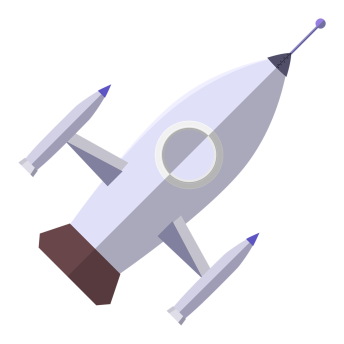 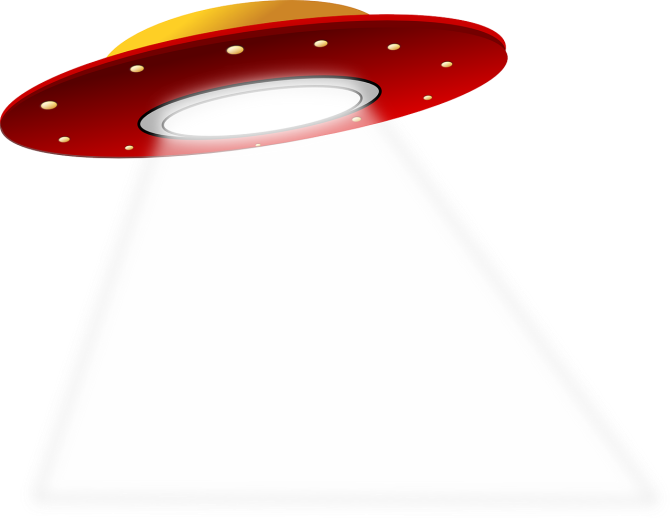 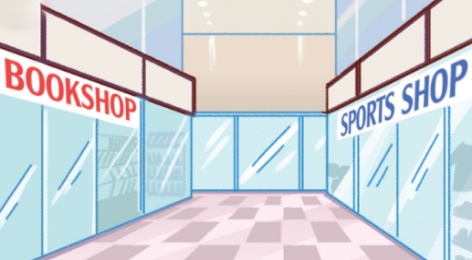 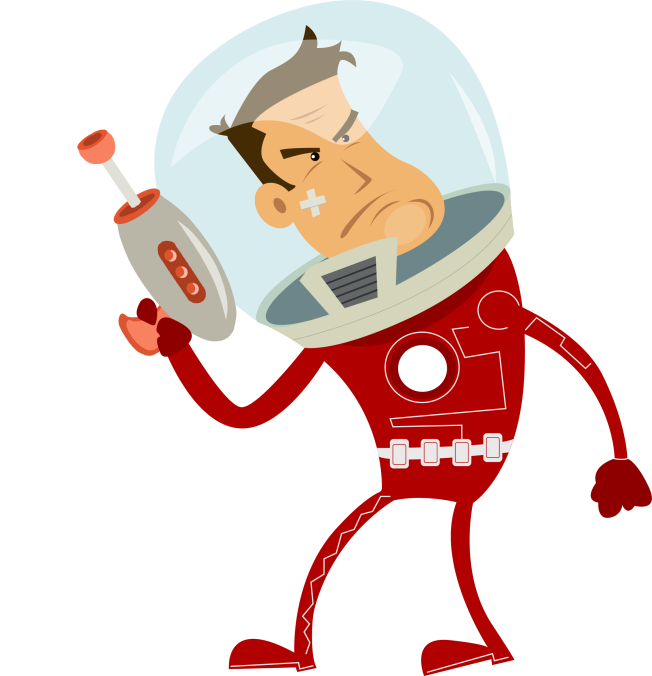 A. True
B. False
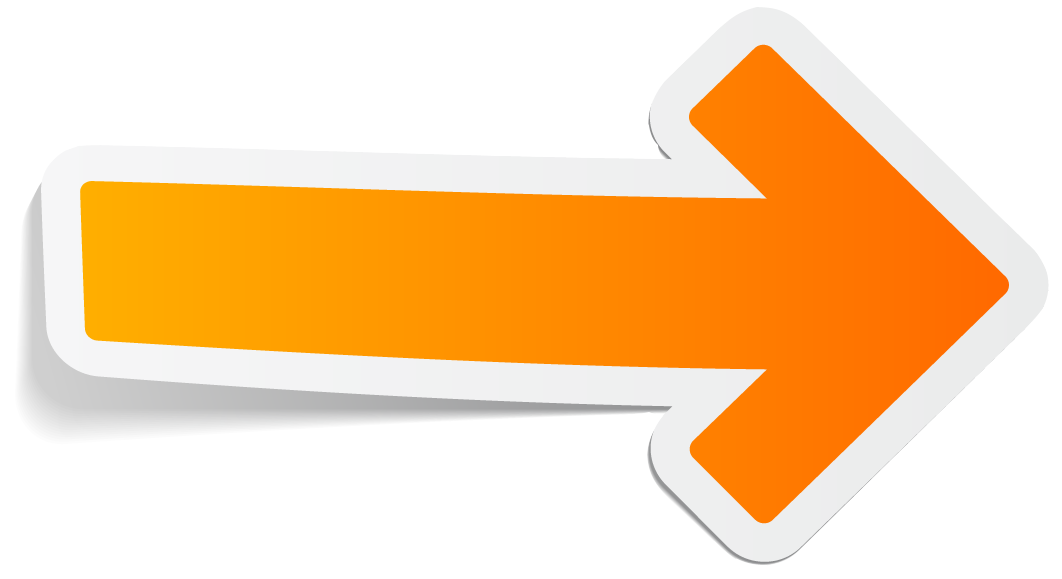 Ben: Where’s the bookshop?
Lucy: It’s behind the bakery.
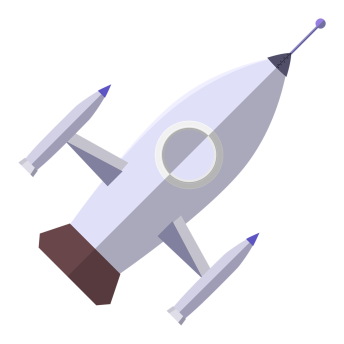 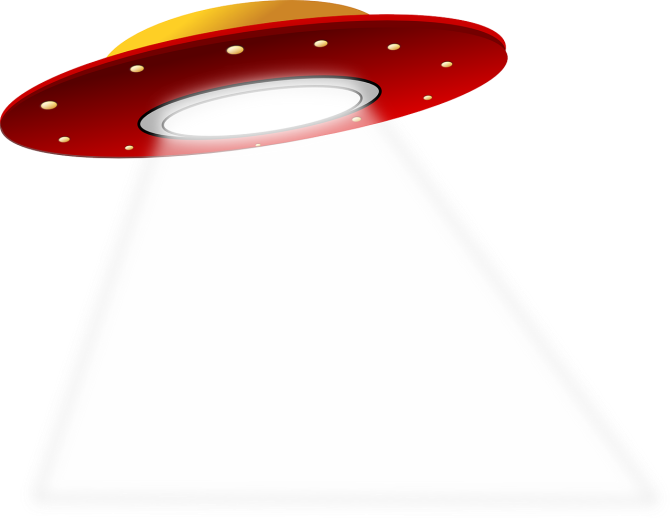 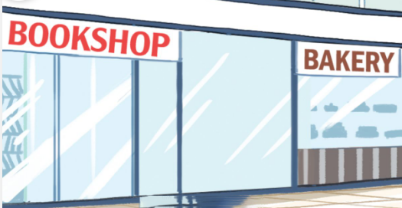 It’s near the bakery.
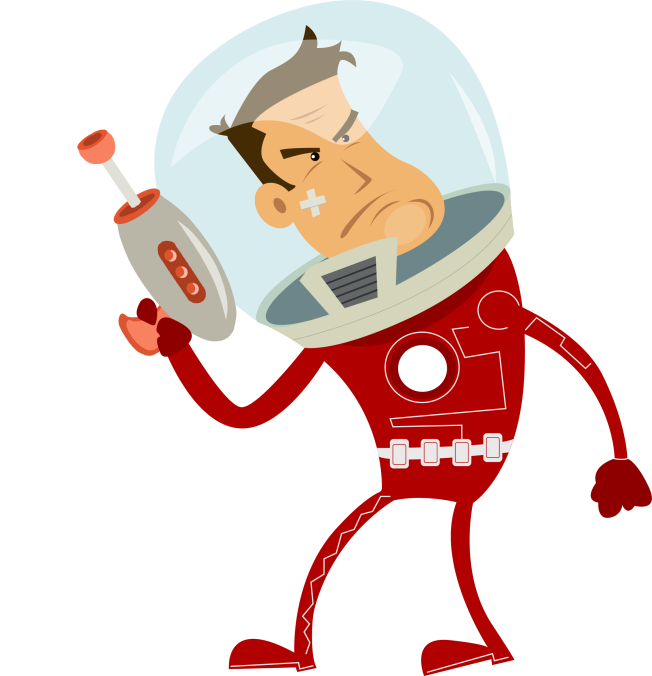 A. True
B. False
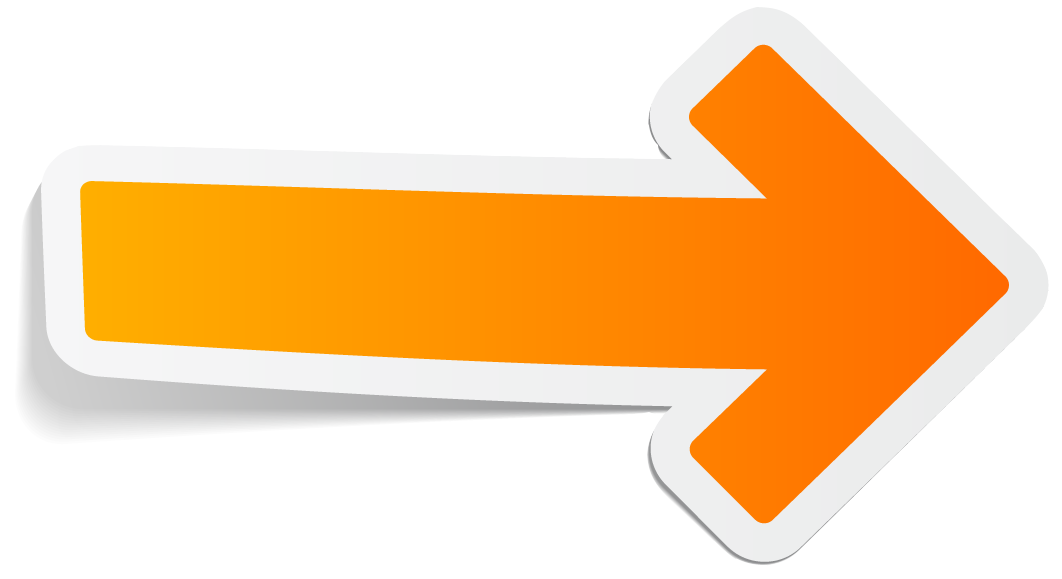 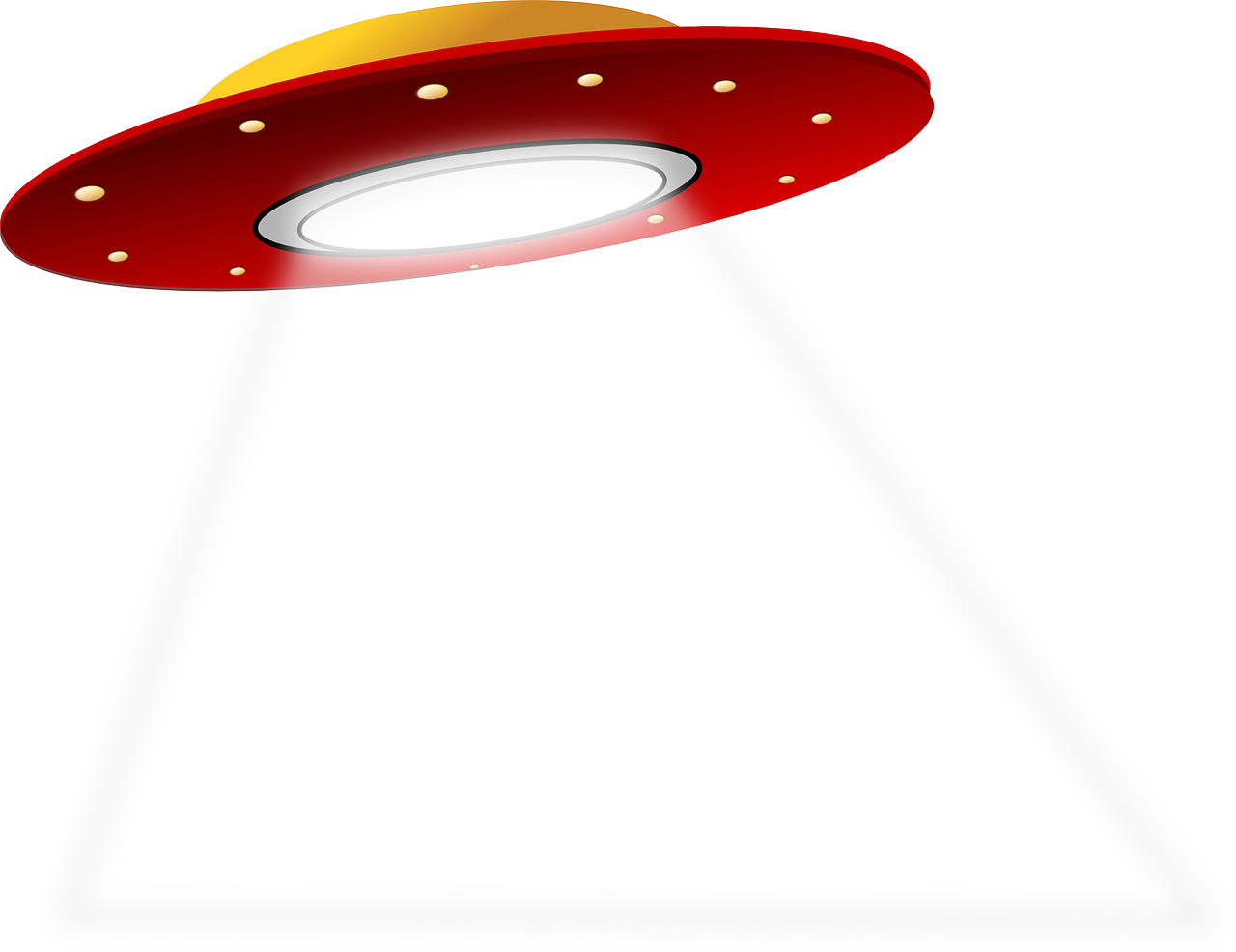 Thank you!
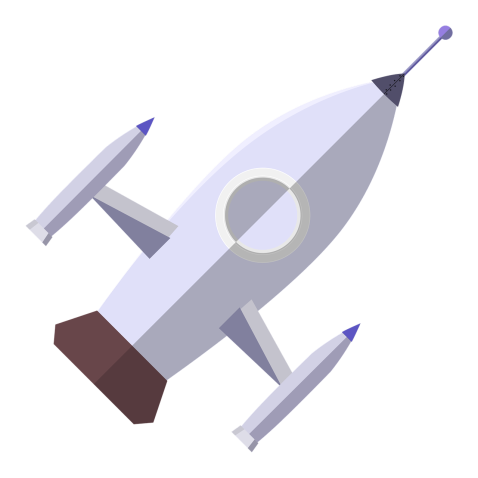 Wrap up
Review
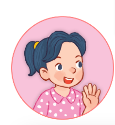 Where’s the bookshop?
It’s ________.
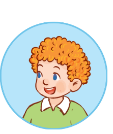 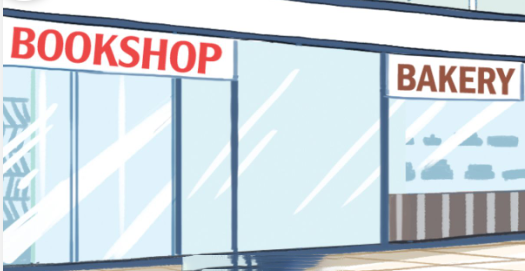 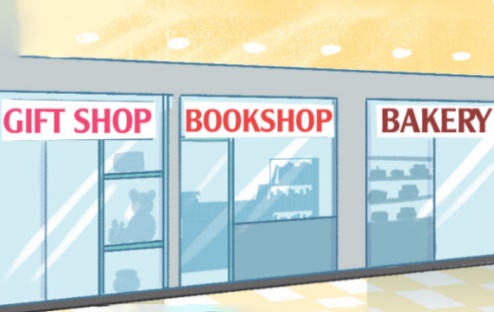 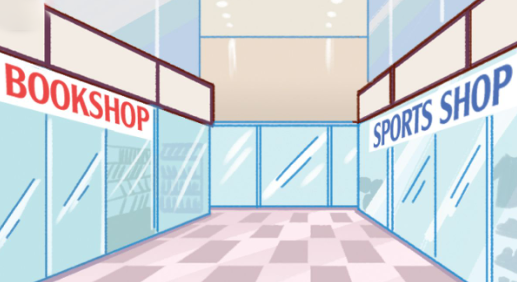 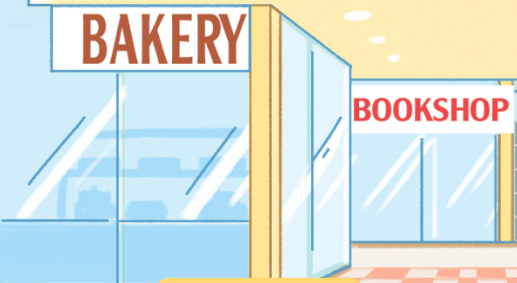 near
between
opposite
behind
Homework
Learn by heart all the new words.
Read again the dialogue in part 1.
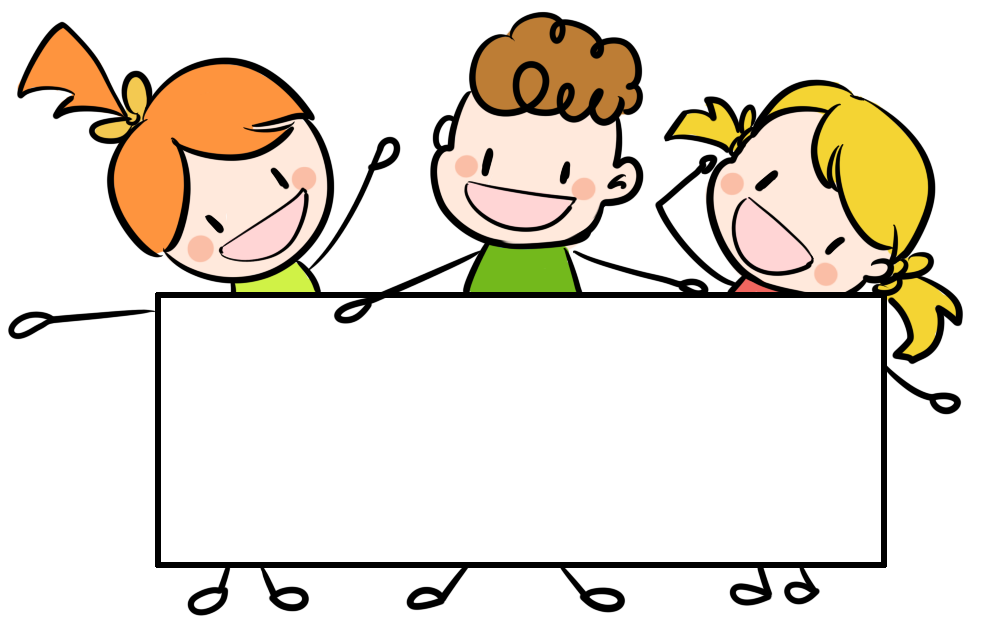 Thank you!
Facebook: Bùi Liễu  
0968142780